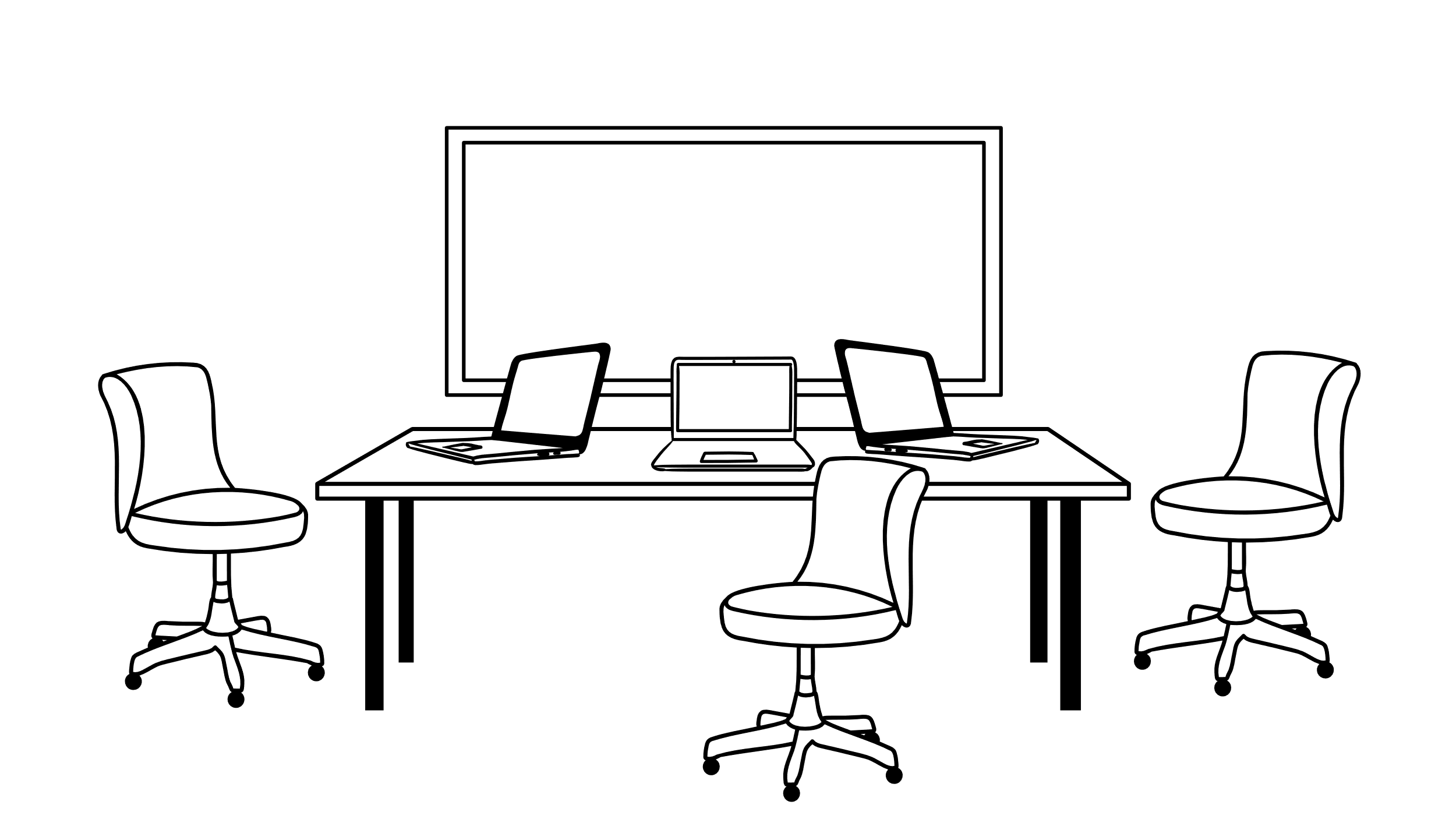 DELIRIUM
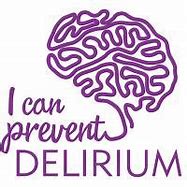 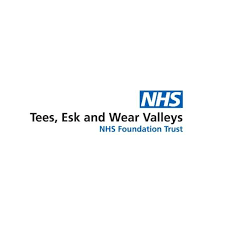 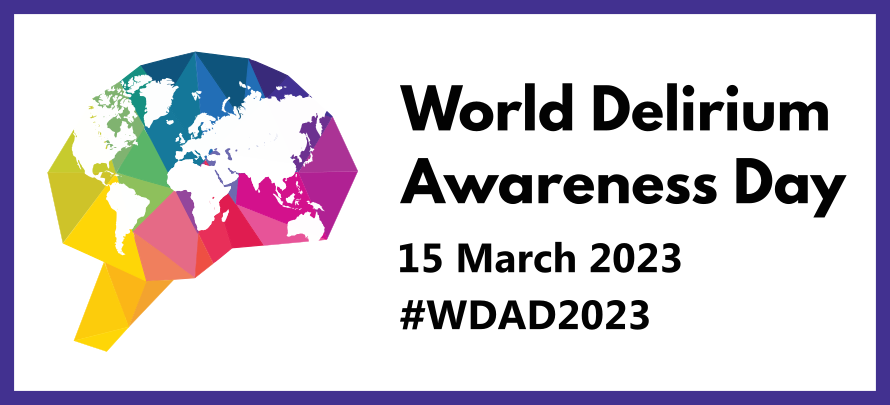 [Speaker Notes: Intro. Delirium pathway.]
DELIRIUM
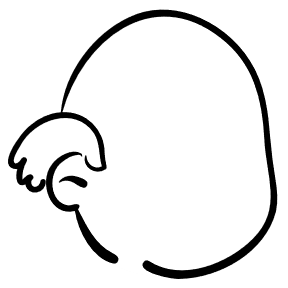 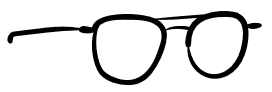 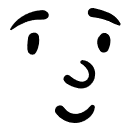 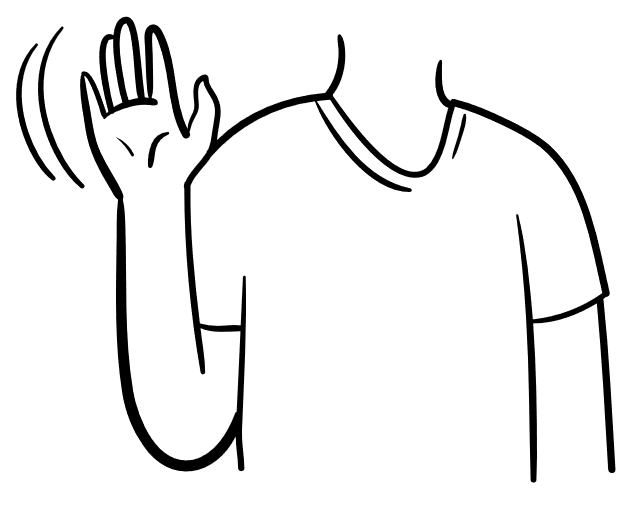 Dr Eleni Fixter MRCPsych  
Consultant in Old Age  Psychiatry
Trust Doctor Tutor
Delirium Pathway Lead
TEWV NHS Foundation Trust
Dr M S Krishnan FRCPsych  
Consultant in Old Age & Liaison Psychiatry
TEWV NHS Foundation Trust
Chair, Faculty of Old Age Psychiatry  @RCPsych
Associate Dean, Regional Delirium Lead HEE NE
Visiting Professor of Psychiatry
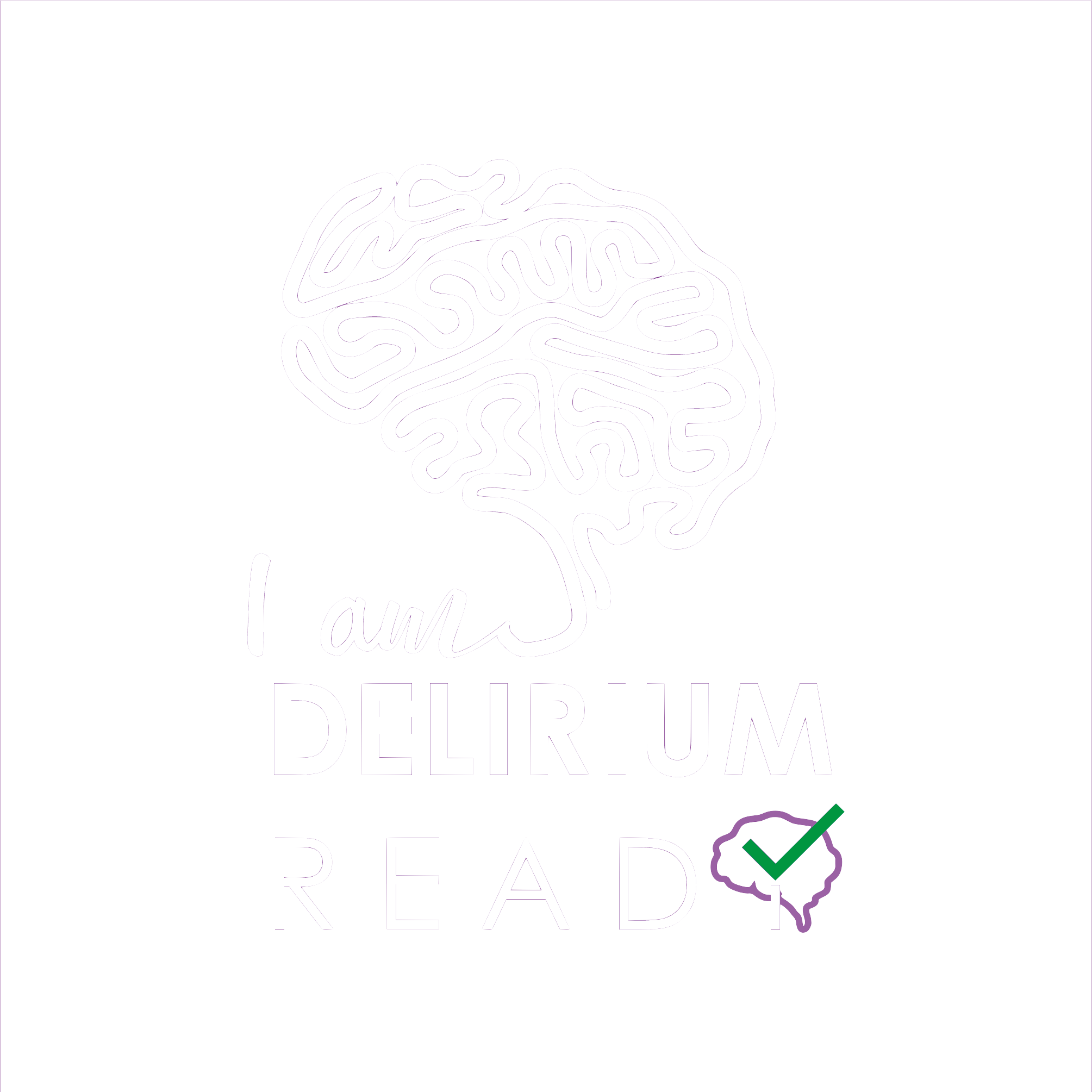 GP Referral
Paul 
67 year old, retired electrician.
12 month gradual cognitive decline.
Reported to be functioning well at home. 
No concerns raised around his mood.
Paul lives on his own, daughter lives close by.
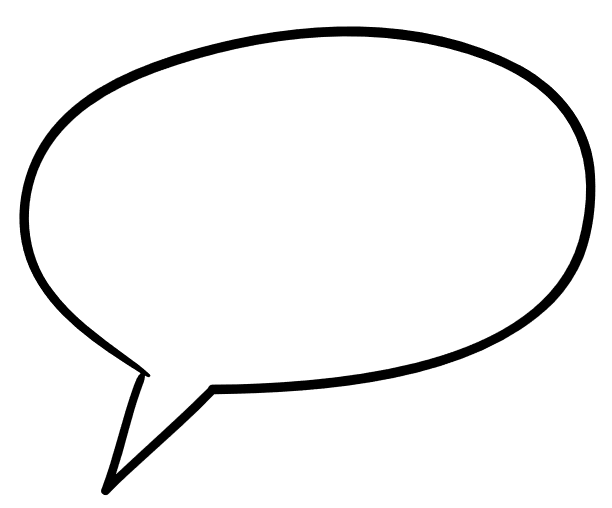 Im happy that my GP referred me to you. 
Ill keep my eye out for my appointment letter. 
My memory is not perfect but I don't have any major concerns. 
I want to be checked out just in case.
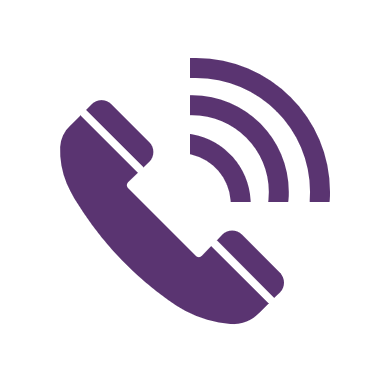 Meet Paul
Initial assessment at his home. 
Paul answered the door his appearance was unkempt. 
He was not expecting your visit. 
He took you to his kitchen to show you his broken boiler, expecting you to fix it. 
He appeared irritated and suspicious of you. 
Any attempt to commence your assessment was interrupted. 
Paul felt he had no problems at all.
He held his stomach, wincing in pain
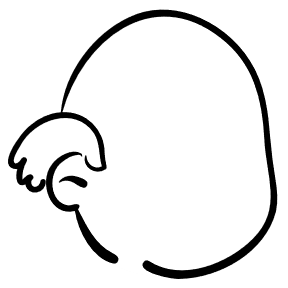 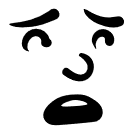 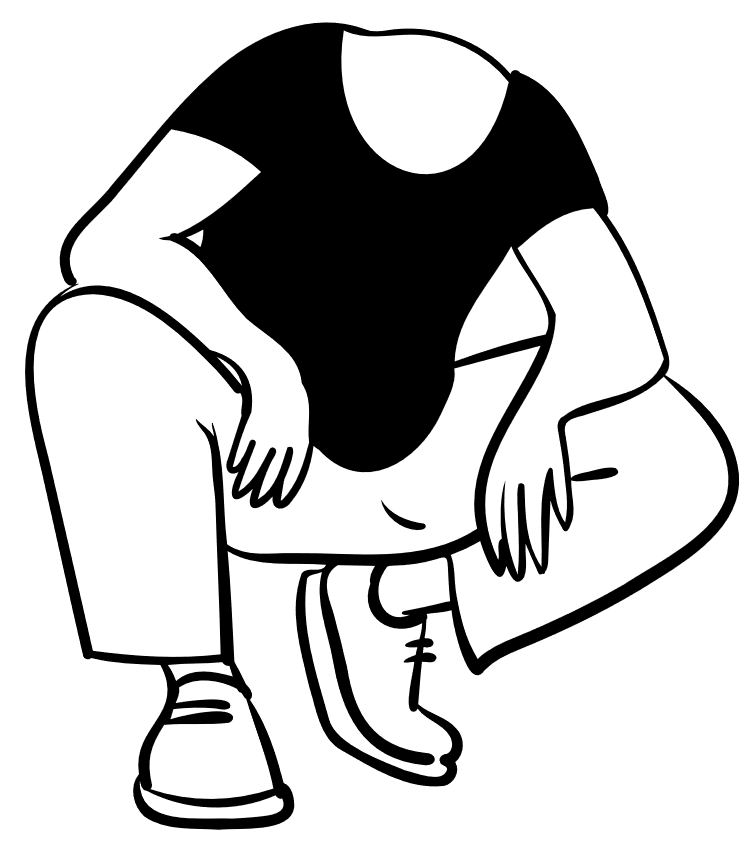 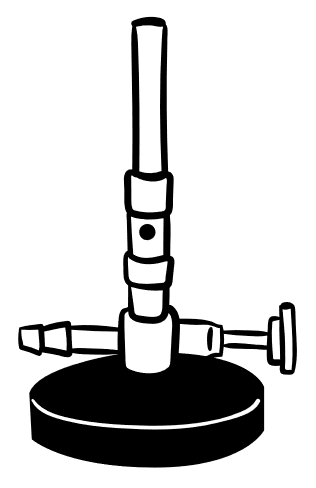 Collateral
Paul found his daughters phone number
She stated she had lunch with him last week. 
She found he forgot certain conversations they have had recently. ‘Is it just an Age thing?’ 
His daughter was unaware of any problems with his boiler.
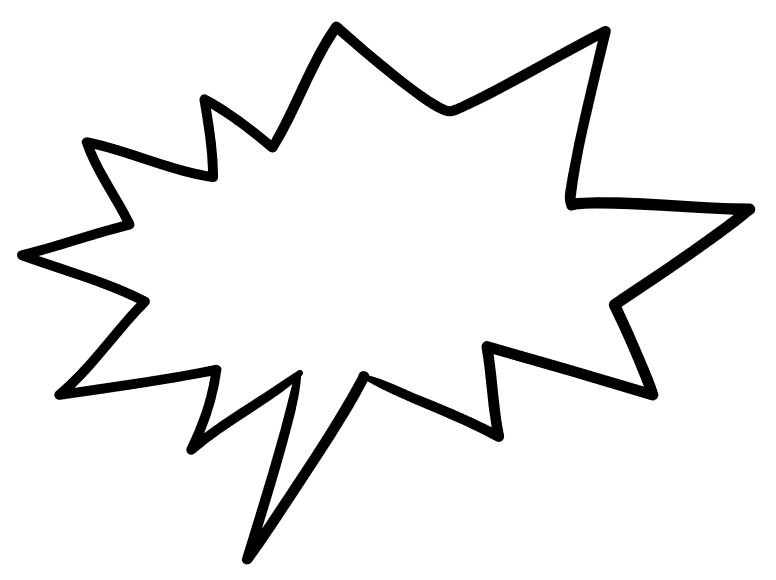 That does not sound like my dad?!
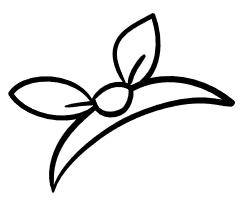 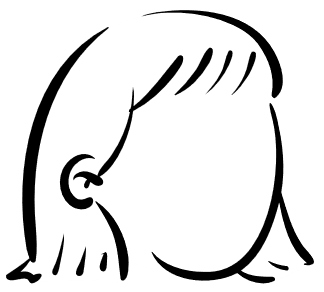 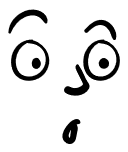 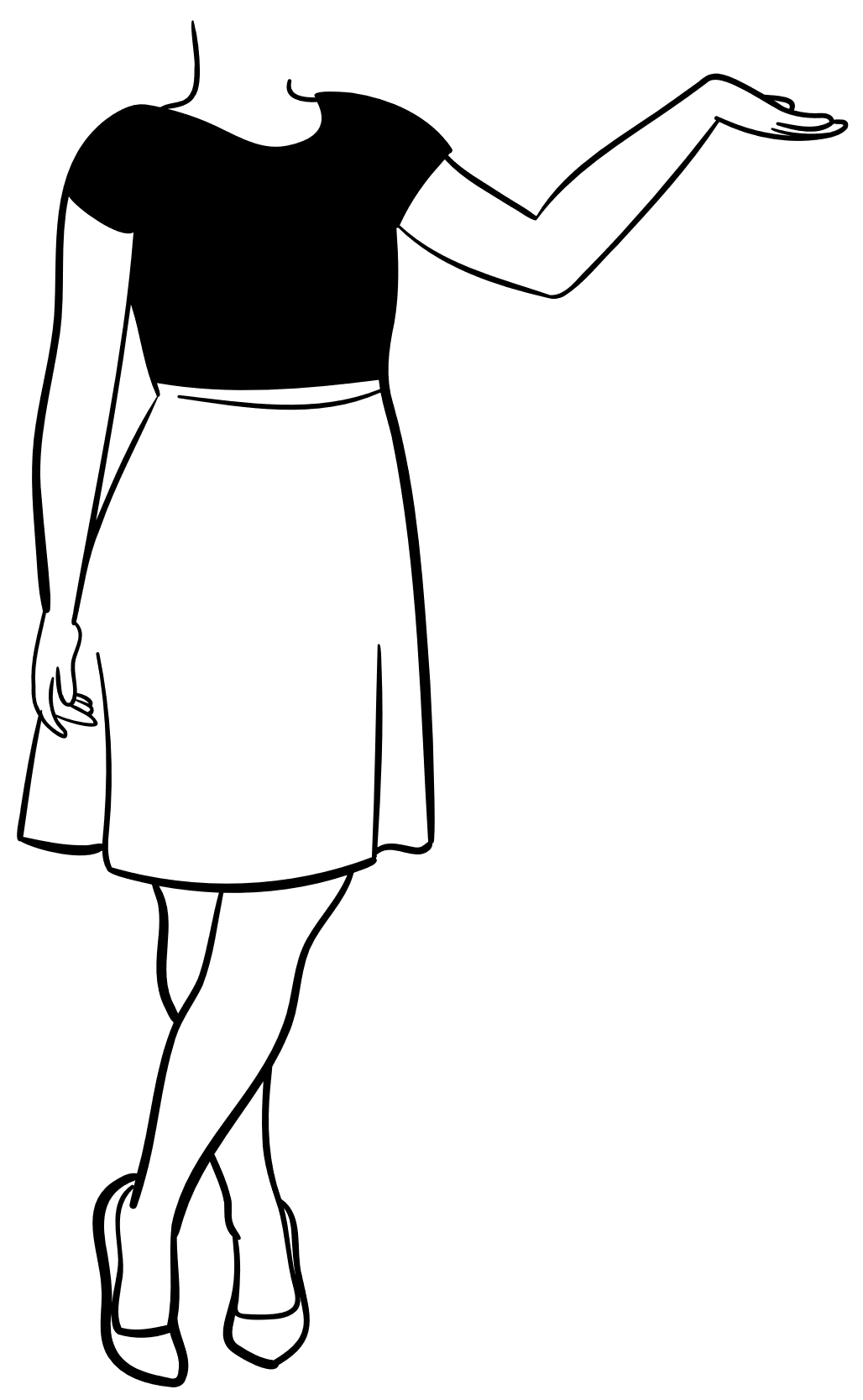 ASK about Delirium
AwarenessSkillsKnowledge
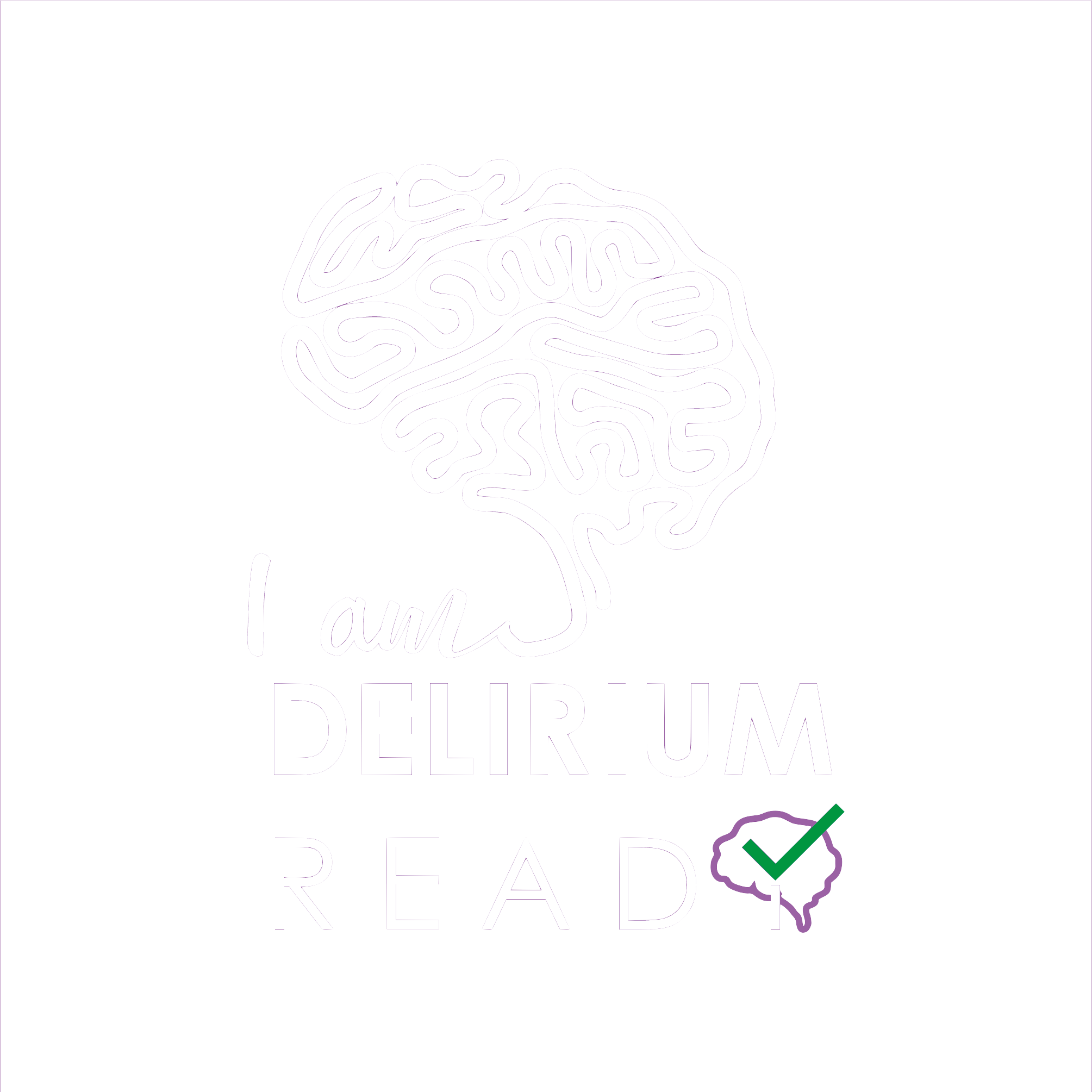 What is Delirium?
Delirium is an acute onset syndrome with disturbance in 
attention, awareness and cognition

There is normally an underlying cause
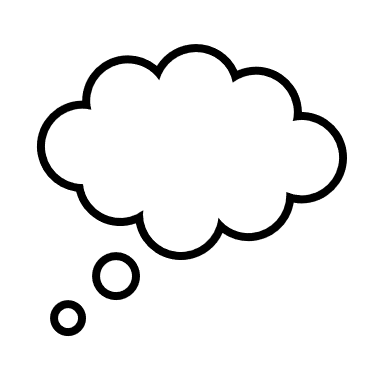 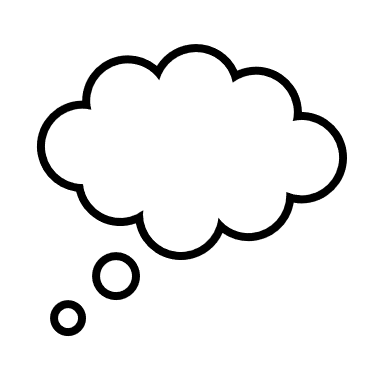 Less than 1 week
Forgotten appointment
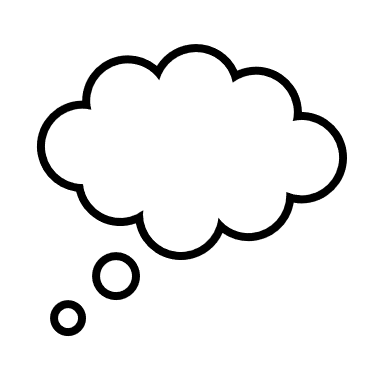 Poor attention
Delirium is an acute onset syndrome with disturbance in 
attention, awareness and cognition

.
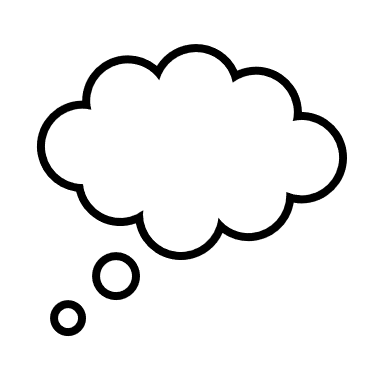 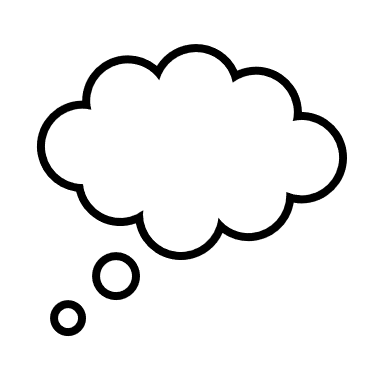 Poor understanding
Lack of focus
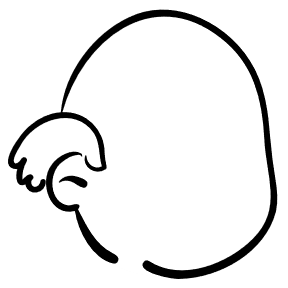 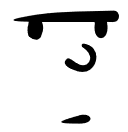 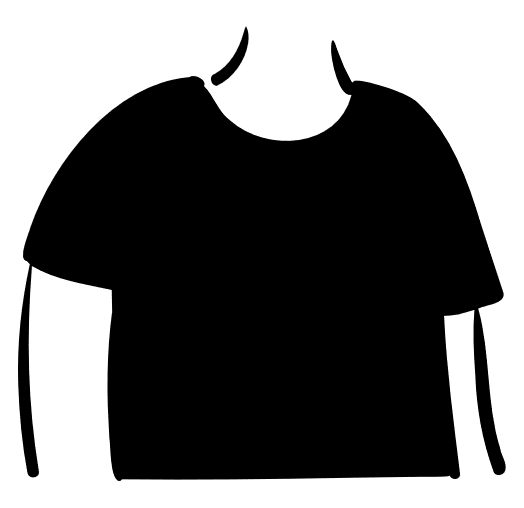 Precipitant
Vulnerability
High
Major Event
Meningitis, sepsis
Dementia
Surgery
Multi-morbidity
Fall and Fracture
Sensory Impairments
Dehydration
Polypharmacy
Urinary Catheter
Hypnotic Tablet
Healthy and Fit
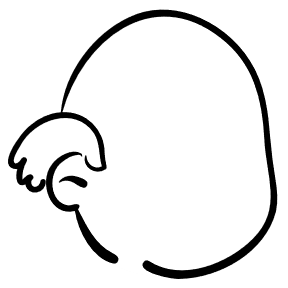 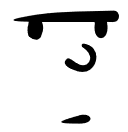 Low
Minor Event
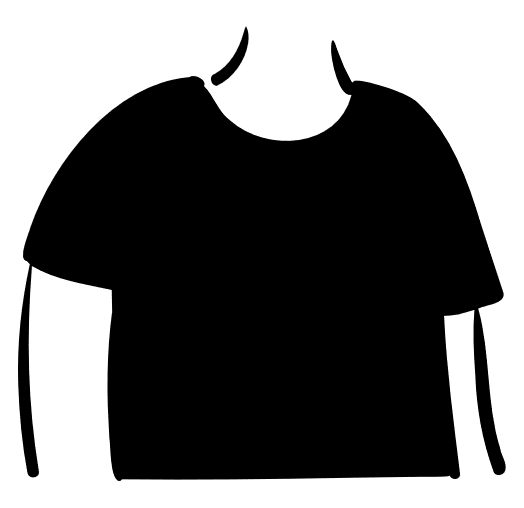 Multifactorial Model for Delirium (from Inouye 2006)
Why we need to know about delirium? = COSTLY & DANGEROUS
Increased Length of stay
Admission to institutions
Increased Mortality
Increased Cost - $152bn/year
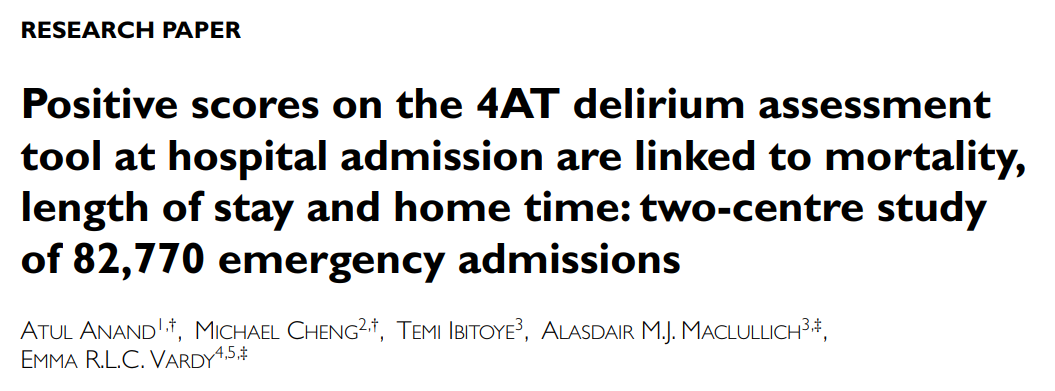 Delirium increases risk of future cognitive decline.
Longer duration, more severe delirium and more episodes of delirium were associated with worse cognitive outcomes.
Delirium may be a potentially modifiable risk factor for dementia.
Why we need to know about delirium?
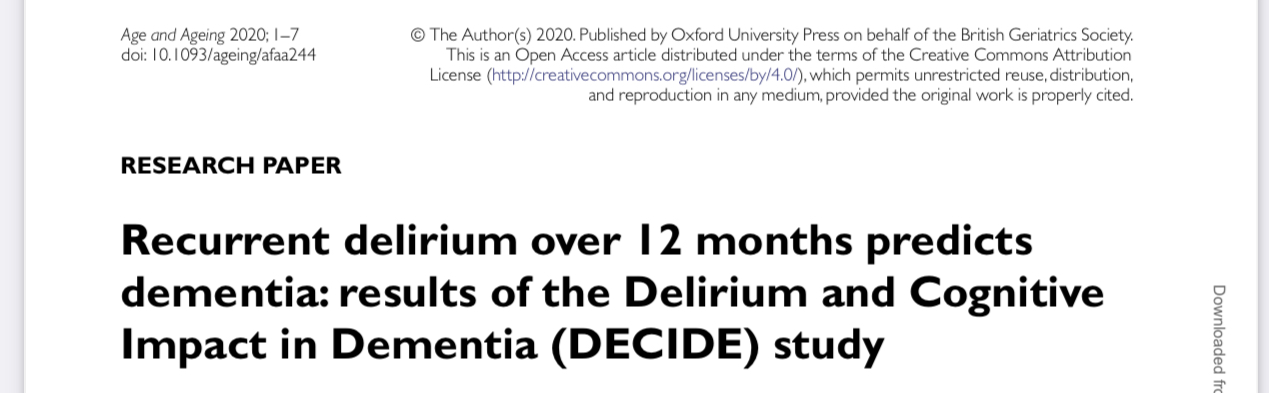 Burden
1 in 8 
cases are preventable
2 in 5 dead in 12 months
1 in 4 admissions to hospital
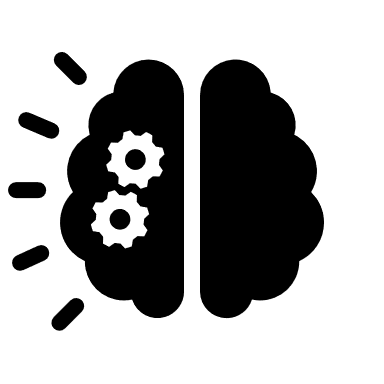 20% don’t go back to baseline
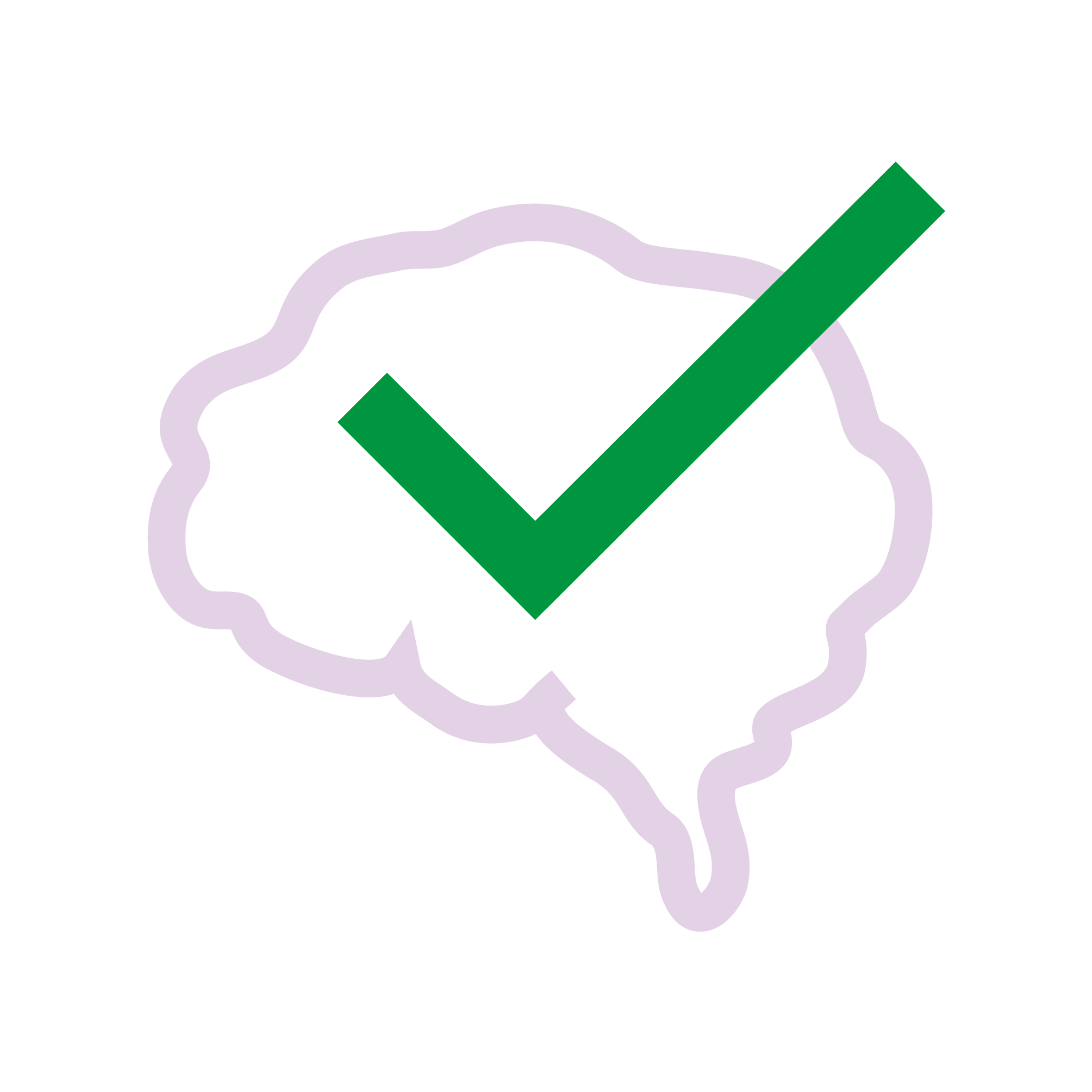 Delirium – Diagnosis
No tool is diagnostic
There are approximately 59 tools for various settings
In older adults some tools may be difficult to administer
Sensory impairment
 dementia
Pain/anxiety
Diagnosis – Always clinical
Tools
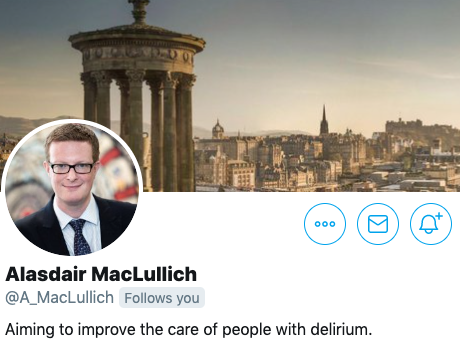 SQiD
4AT
CAM
………
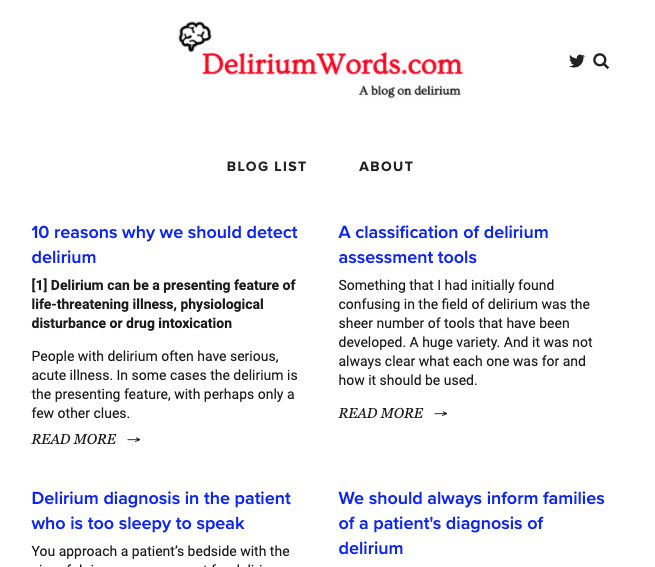 SQUID Single Question to Identify Delirium
Has there been a sudden change in behaviour or confusion?
4AT
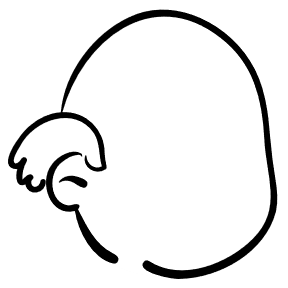 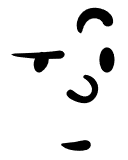 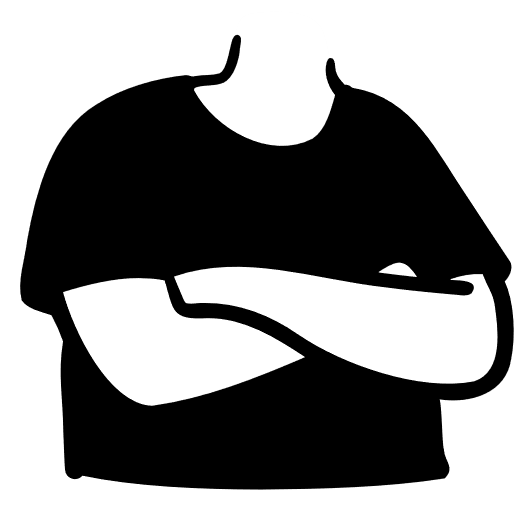 4AT
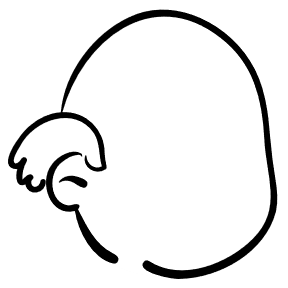 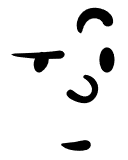 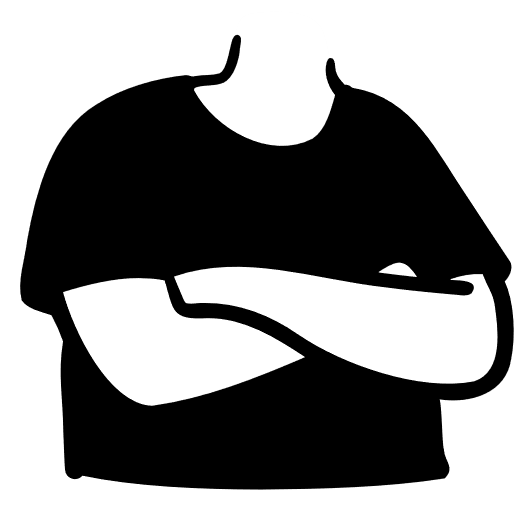 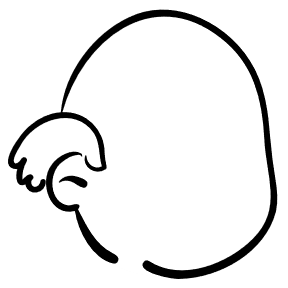 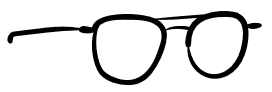 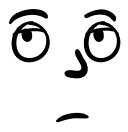 Codeine Phosphate 30mg, every 4 hours if required.
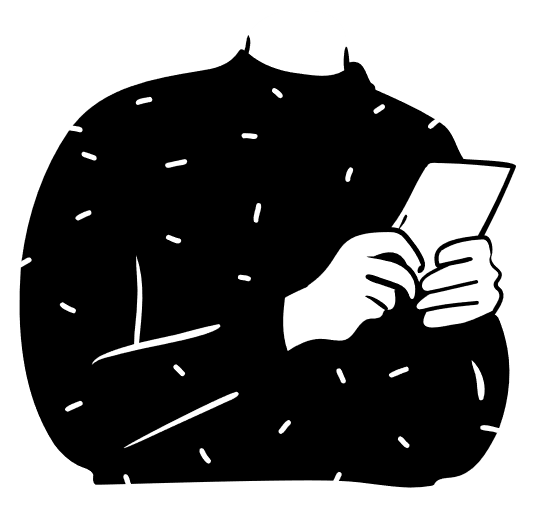 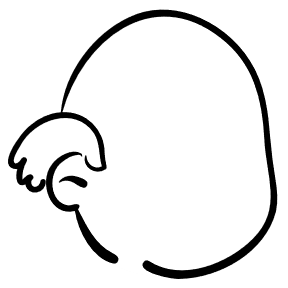 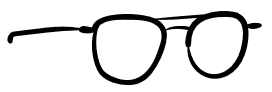 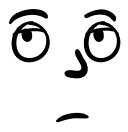 Codeine Phosphate 30mg, every 4 hours if required.
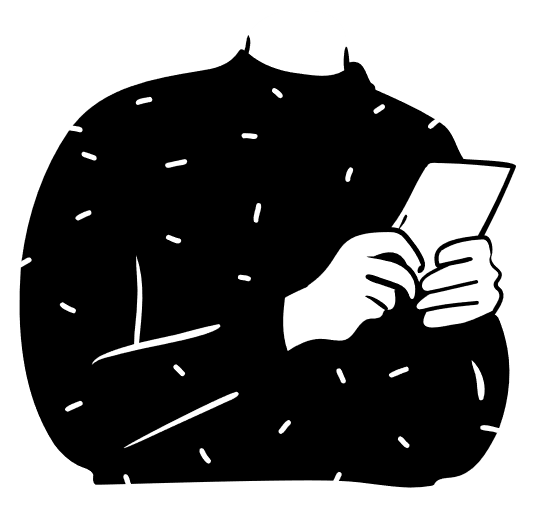 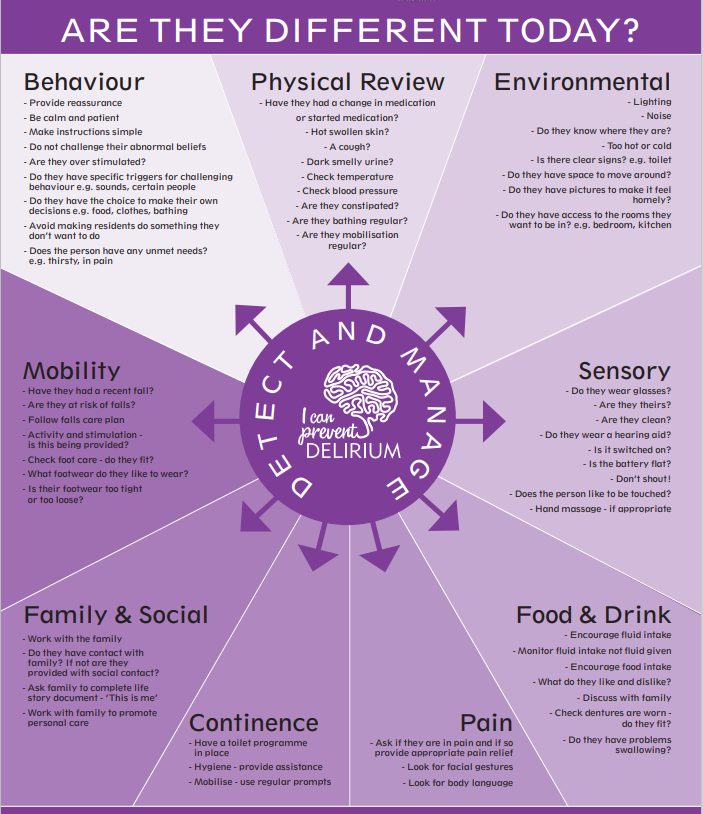 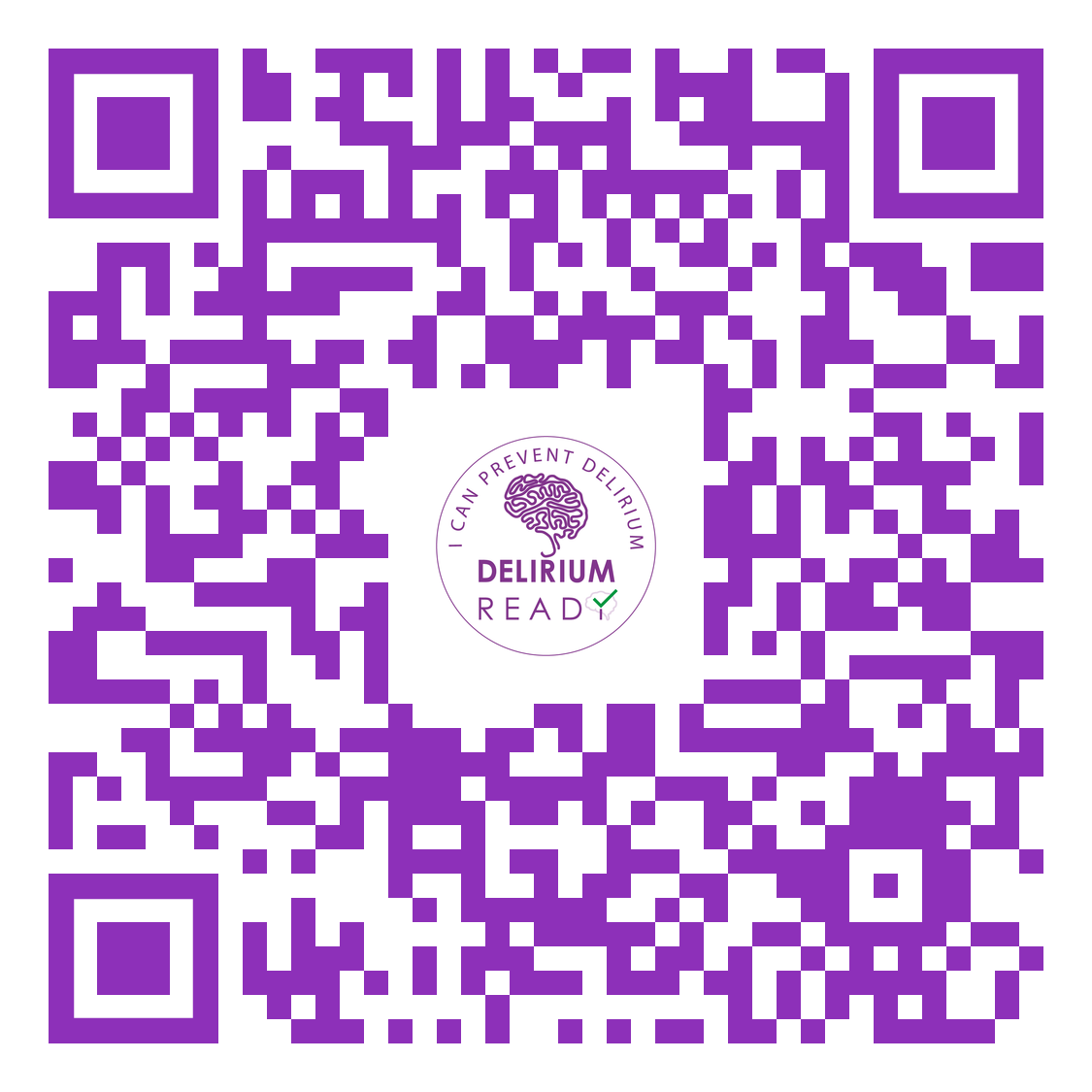 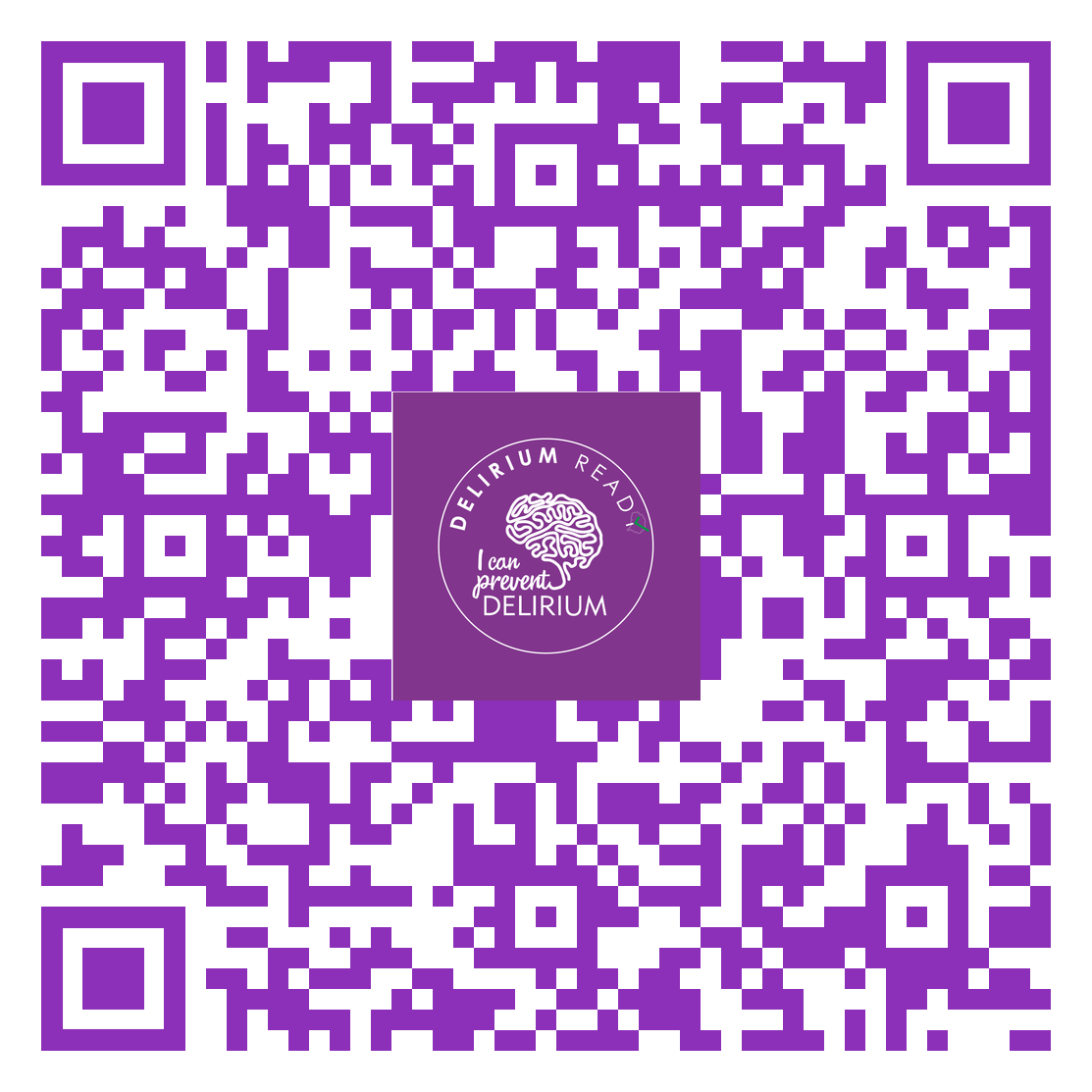 Management
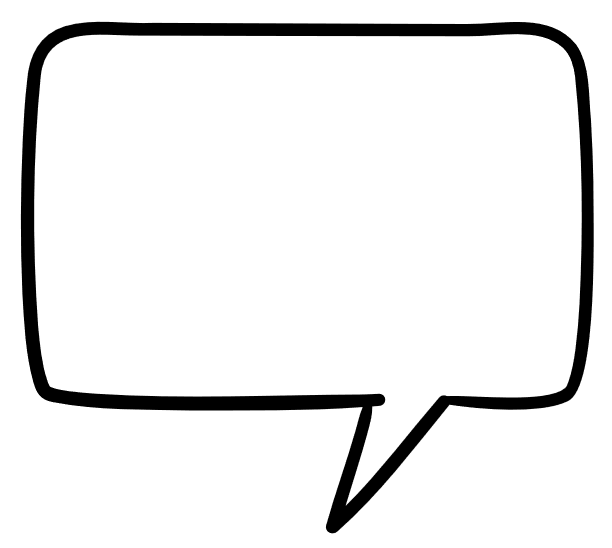 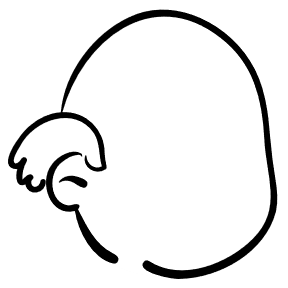 Paul has delirium. 4AT 12. Timeline is in keeping with Codeine starting. He may be constipated and is in pain.  Please check Pauls physical parameters and review as needed. 
We will support.
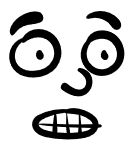 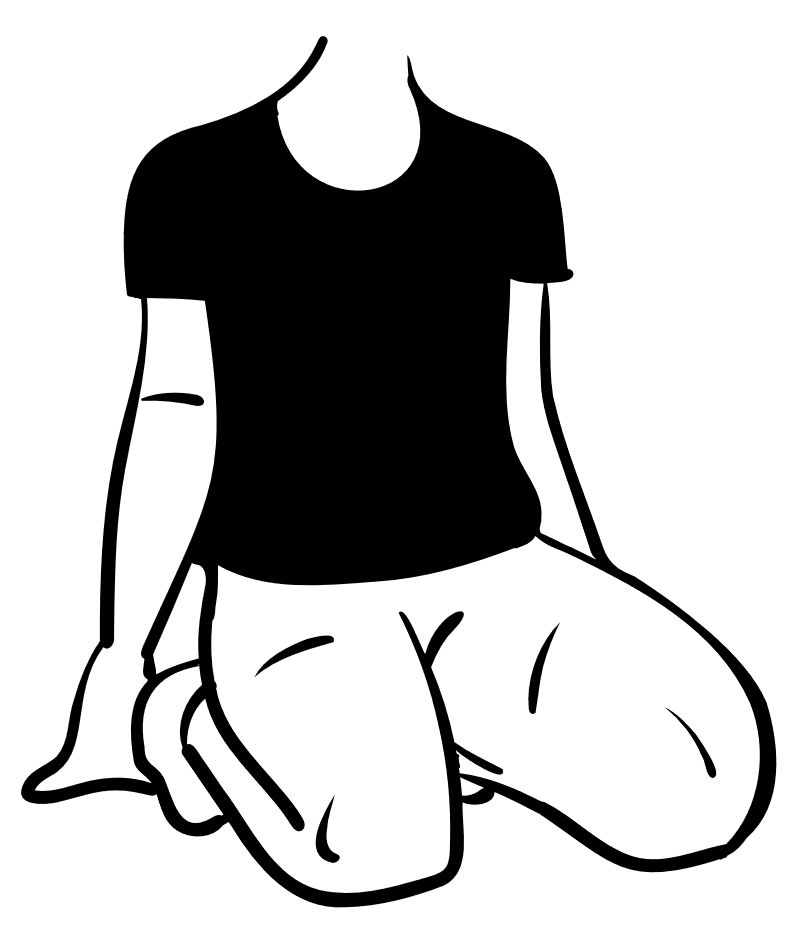 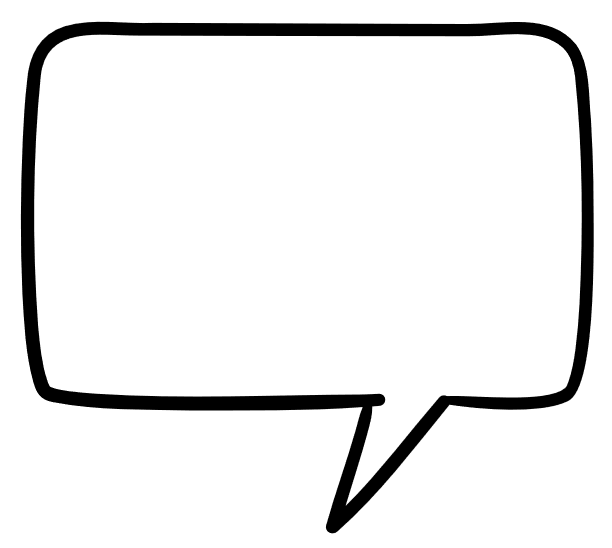 Please see Paul.
He is confused.
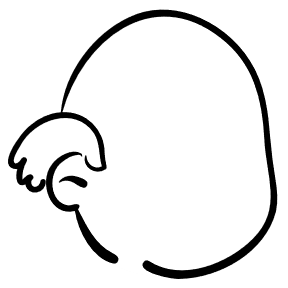 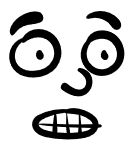 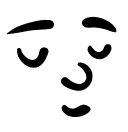 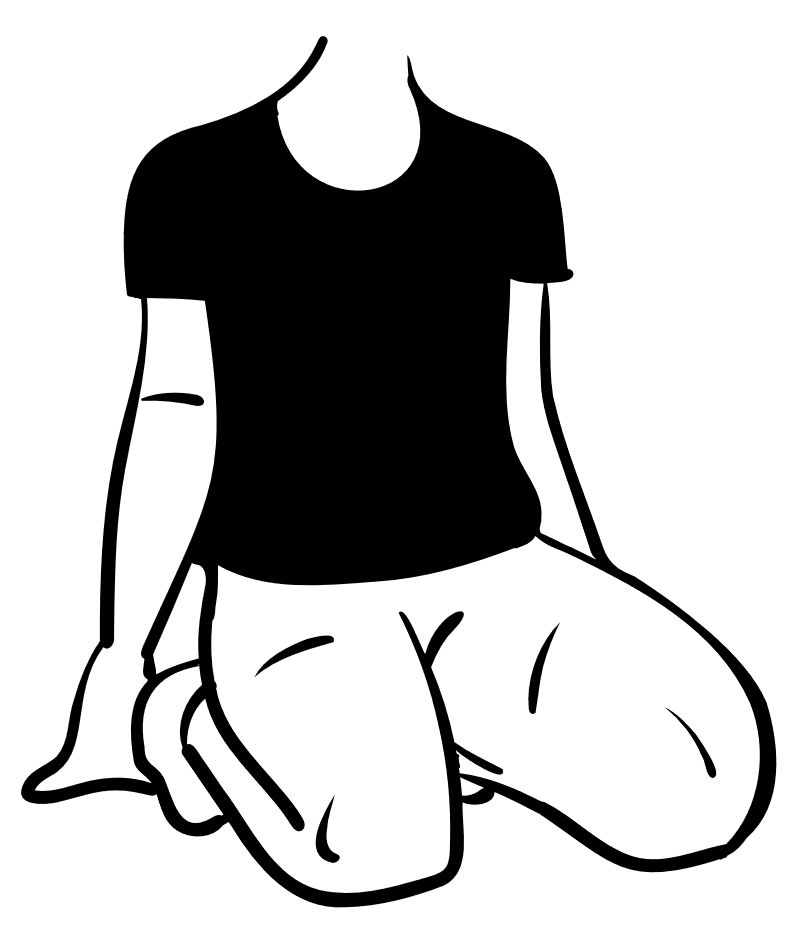 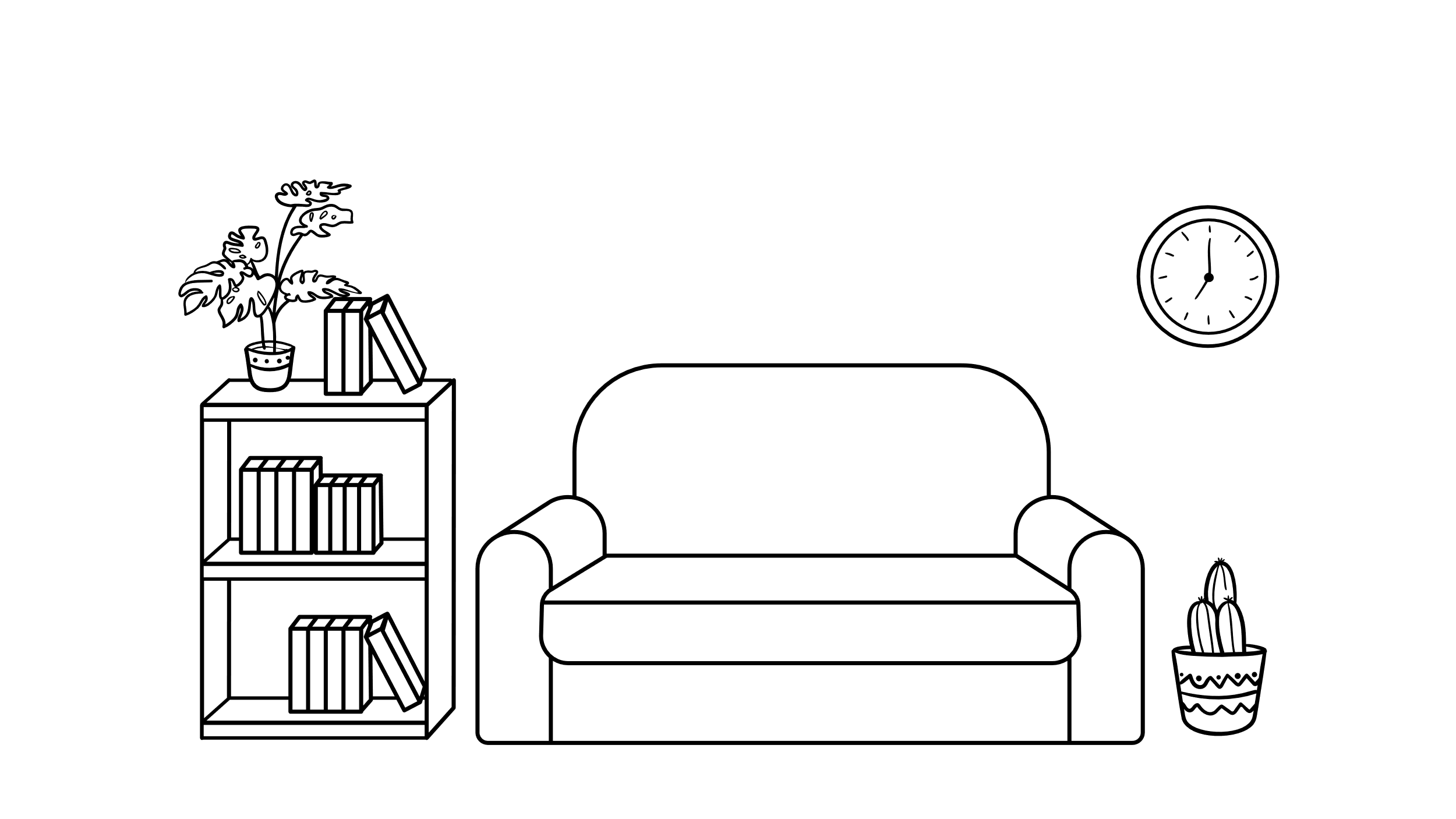 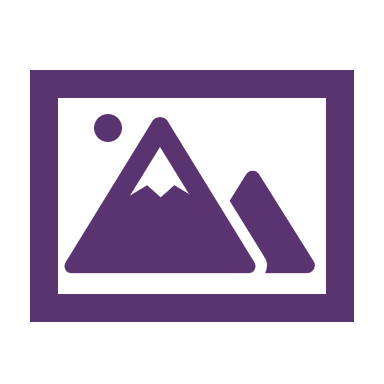 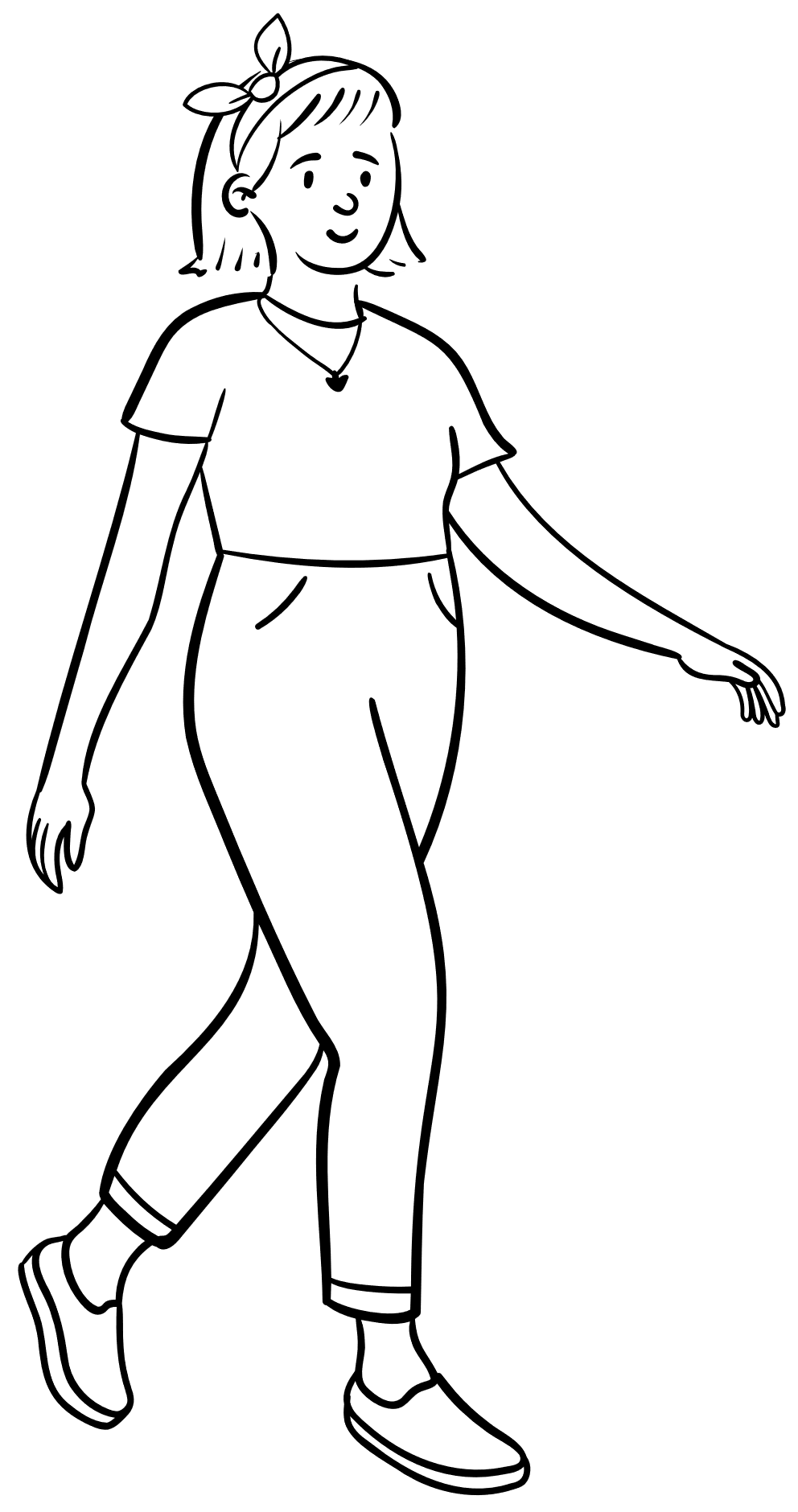 Non Pharmacological
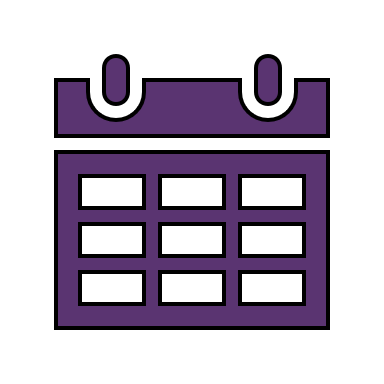 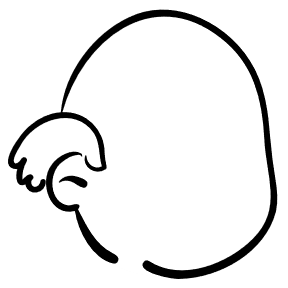 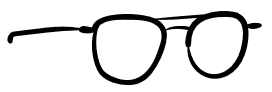 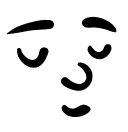 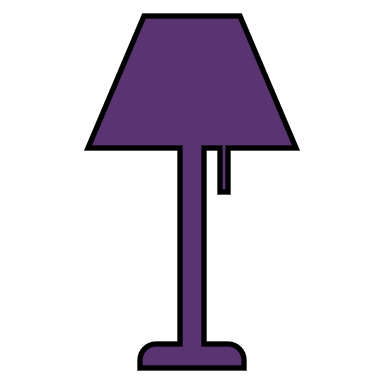 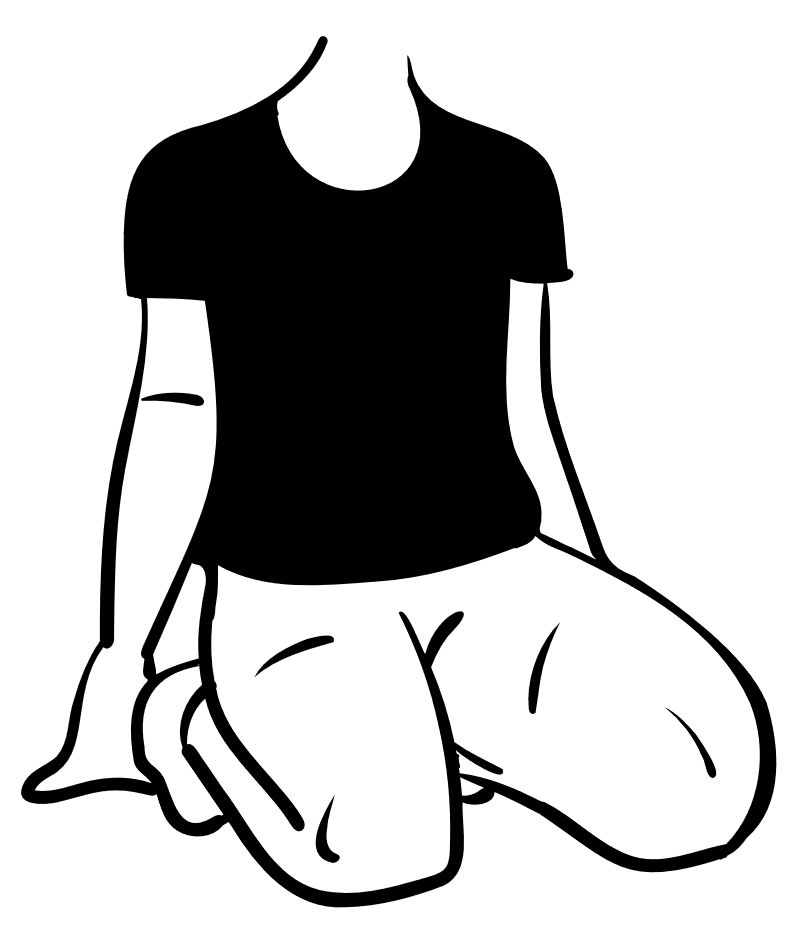 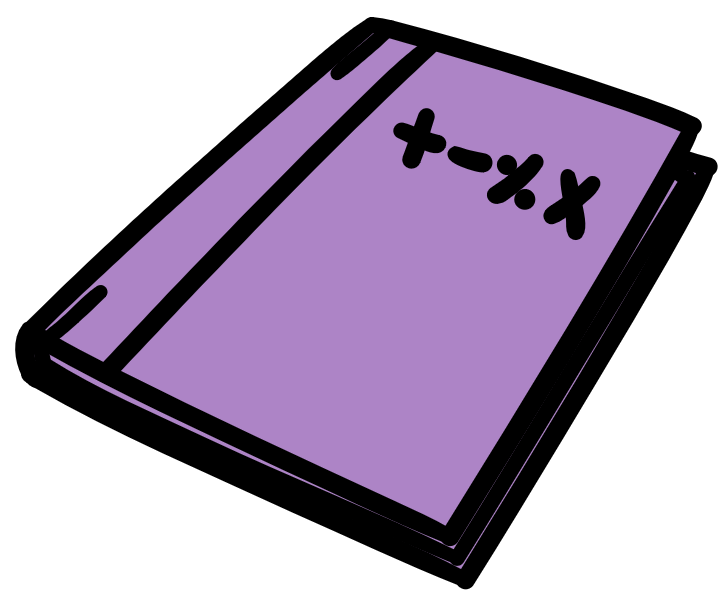 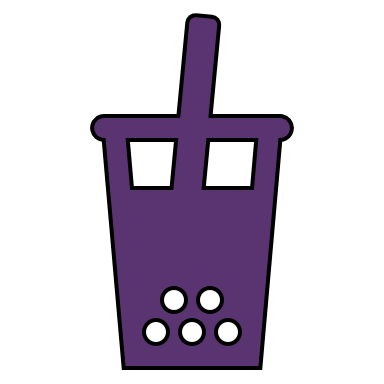 Care Plan
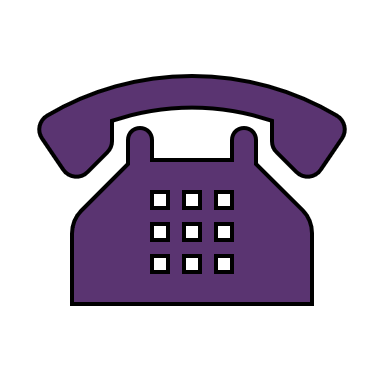 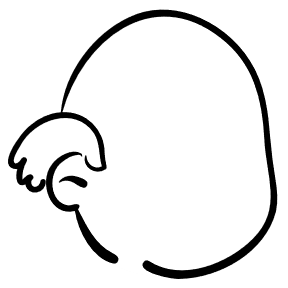 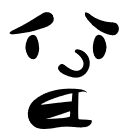 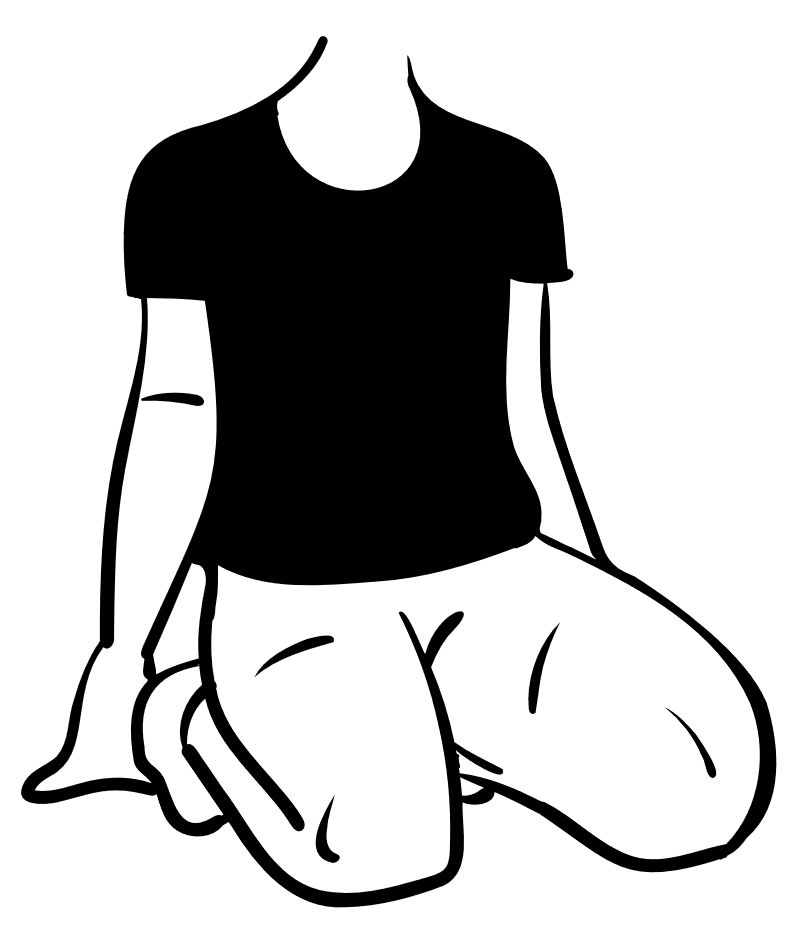 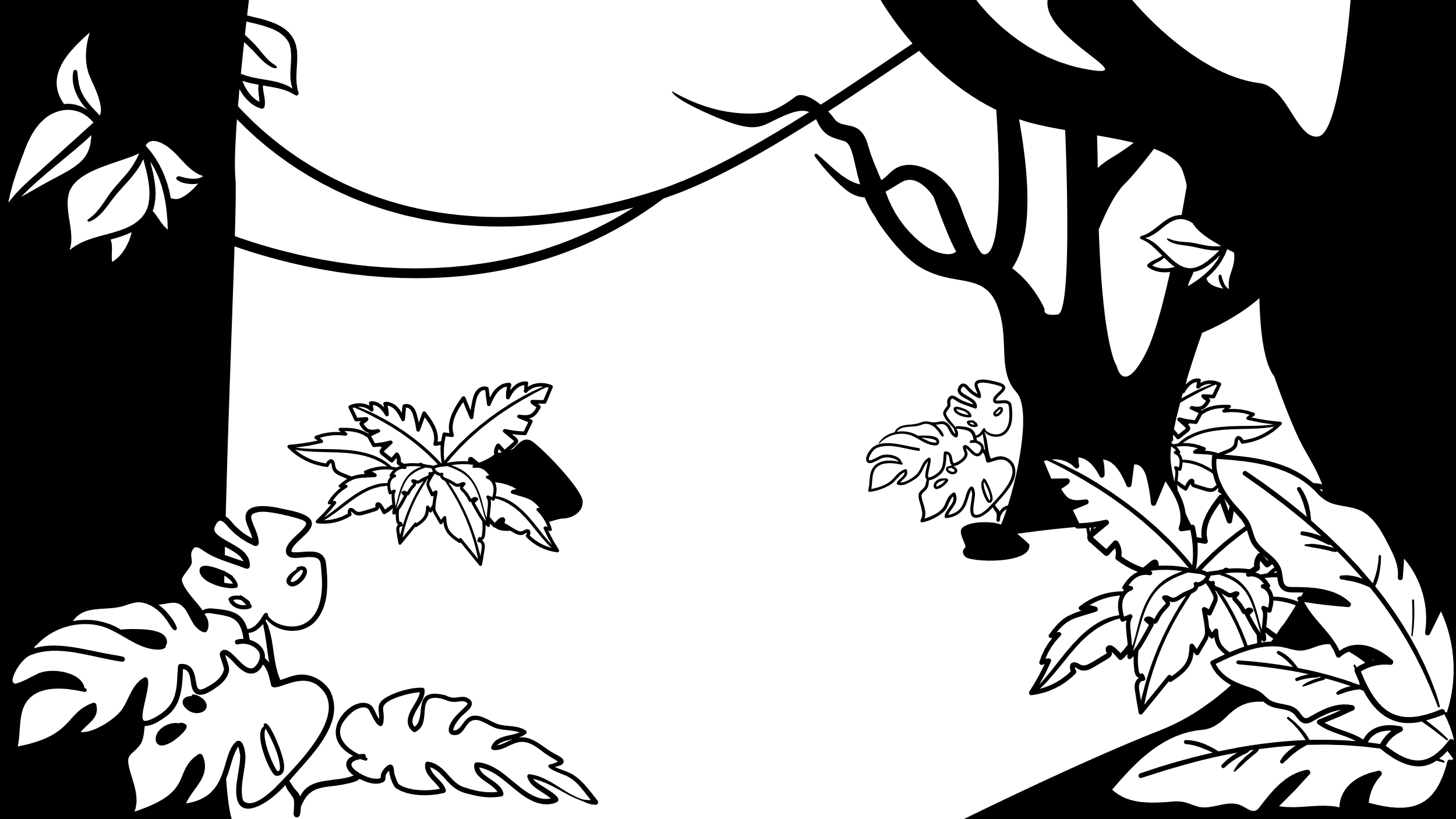 Pharmacological
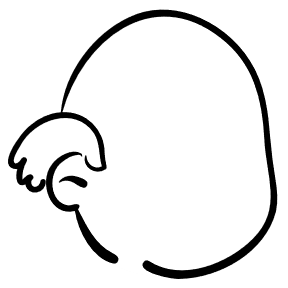 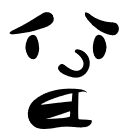 There is no evidence based medication treatment for Delirium
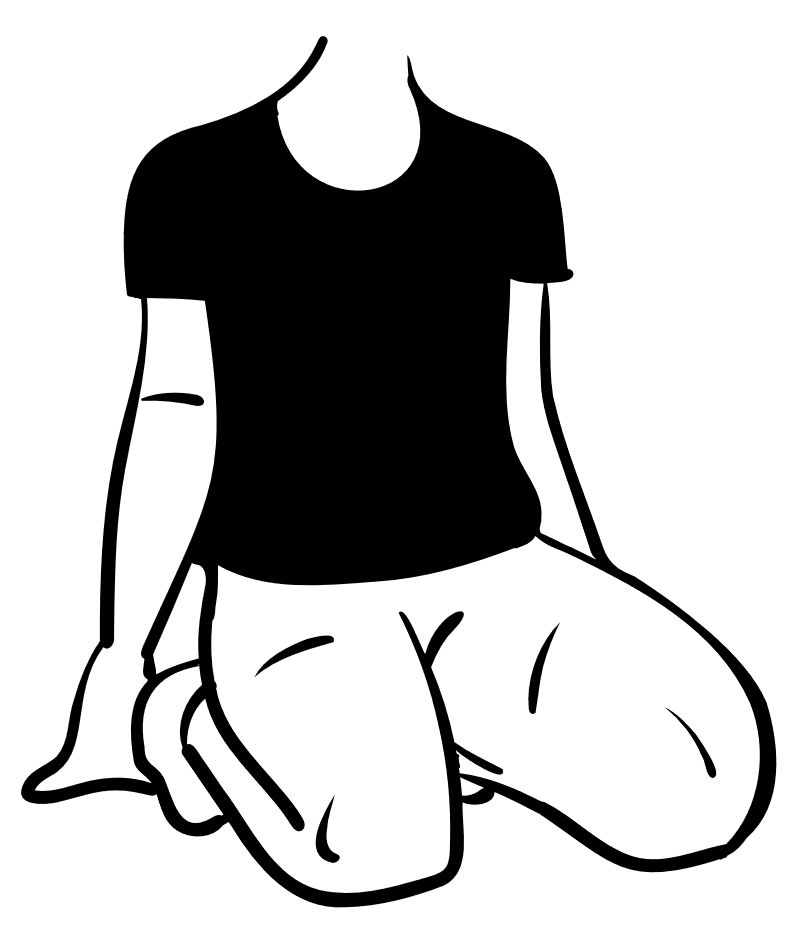 Risk
Need
Side-effects
Chemical Restraint
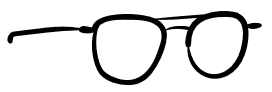 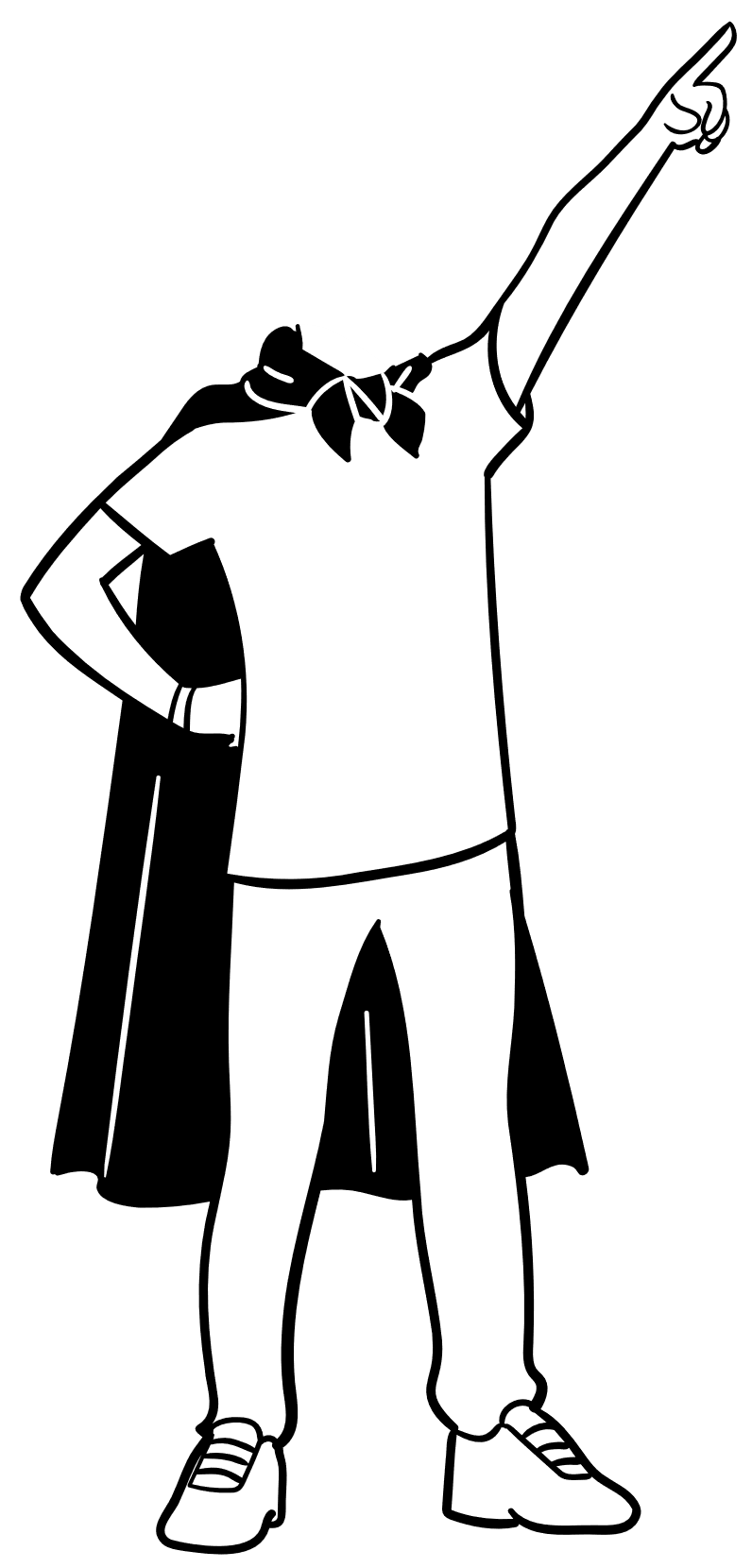 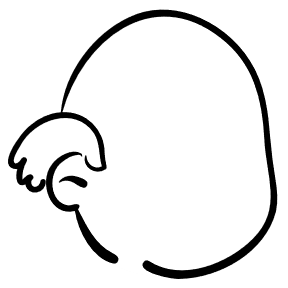 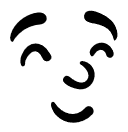 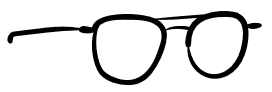 Awareness
Skills
Knowledge
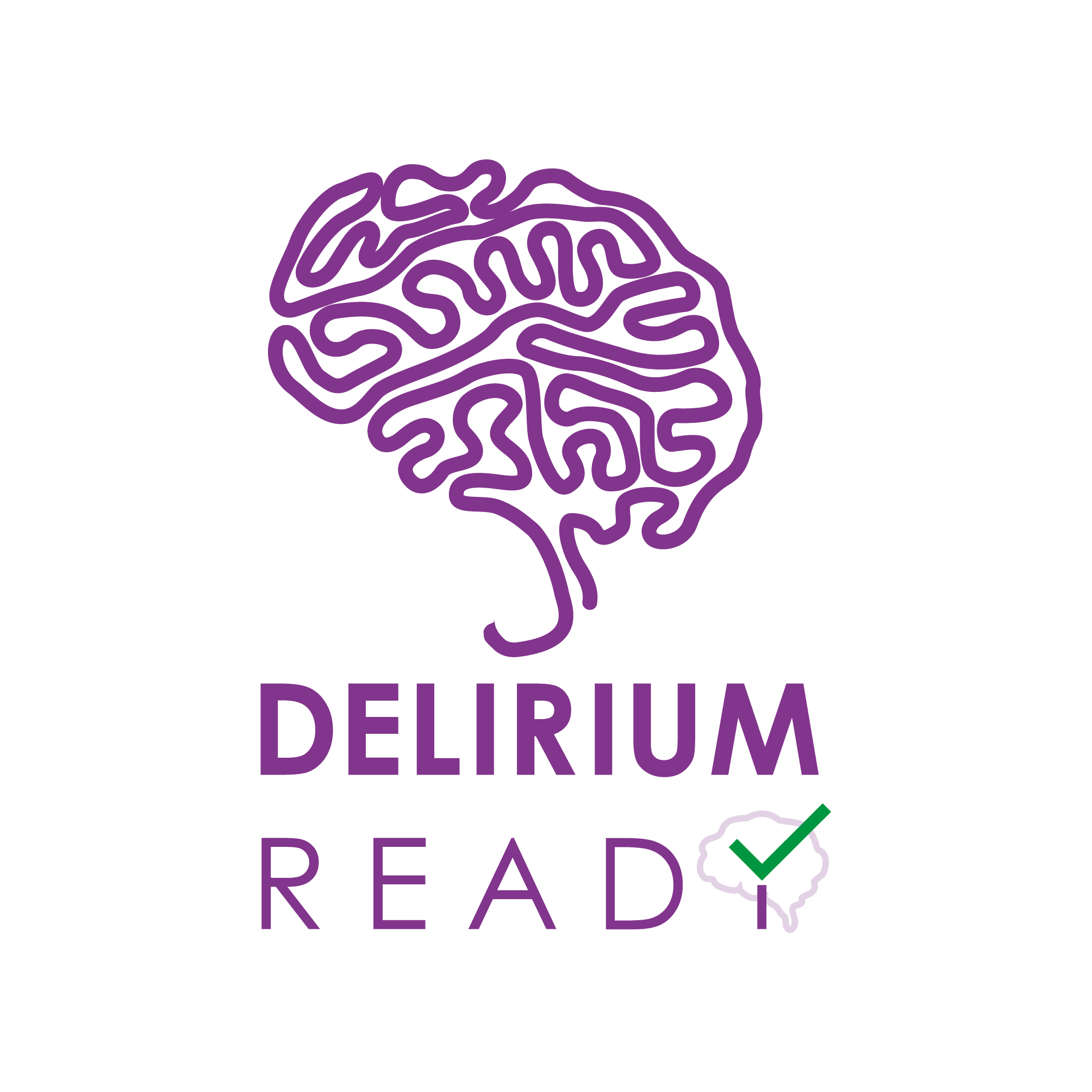 Delirium Educational Videos
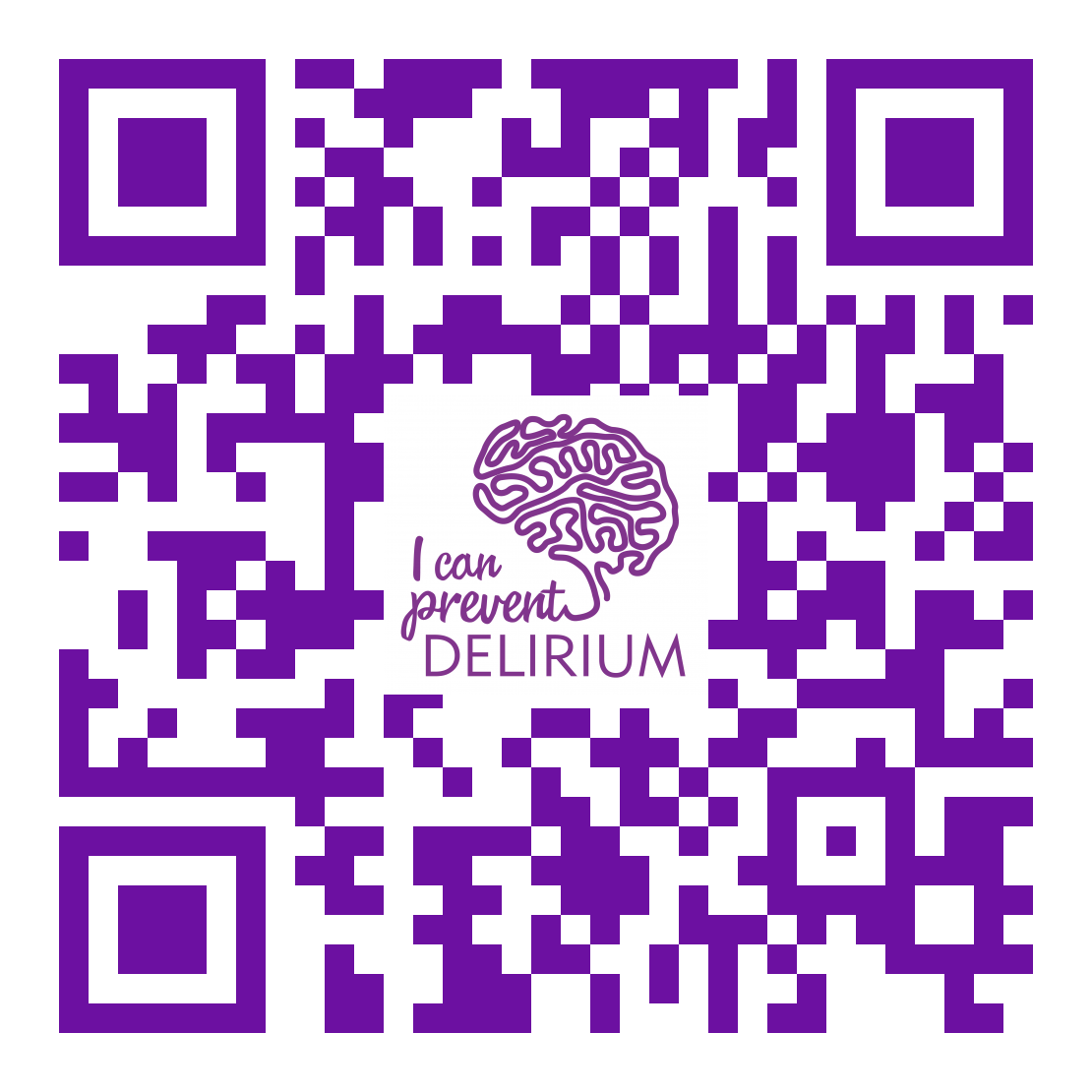 https://youtu.be/2Hg1VP-Enw4

https://youtu.be/BPfZgBmcQB8
We have launched a Delirium Wheel app for care homes
iOS or Google Play store
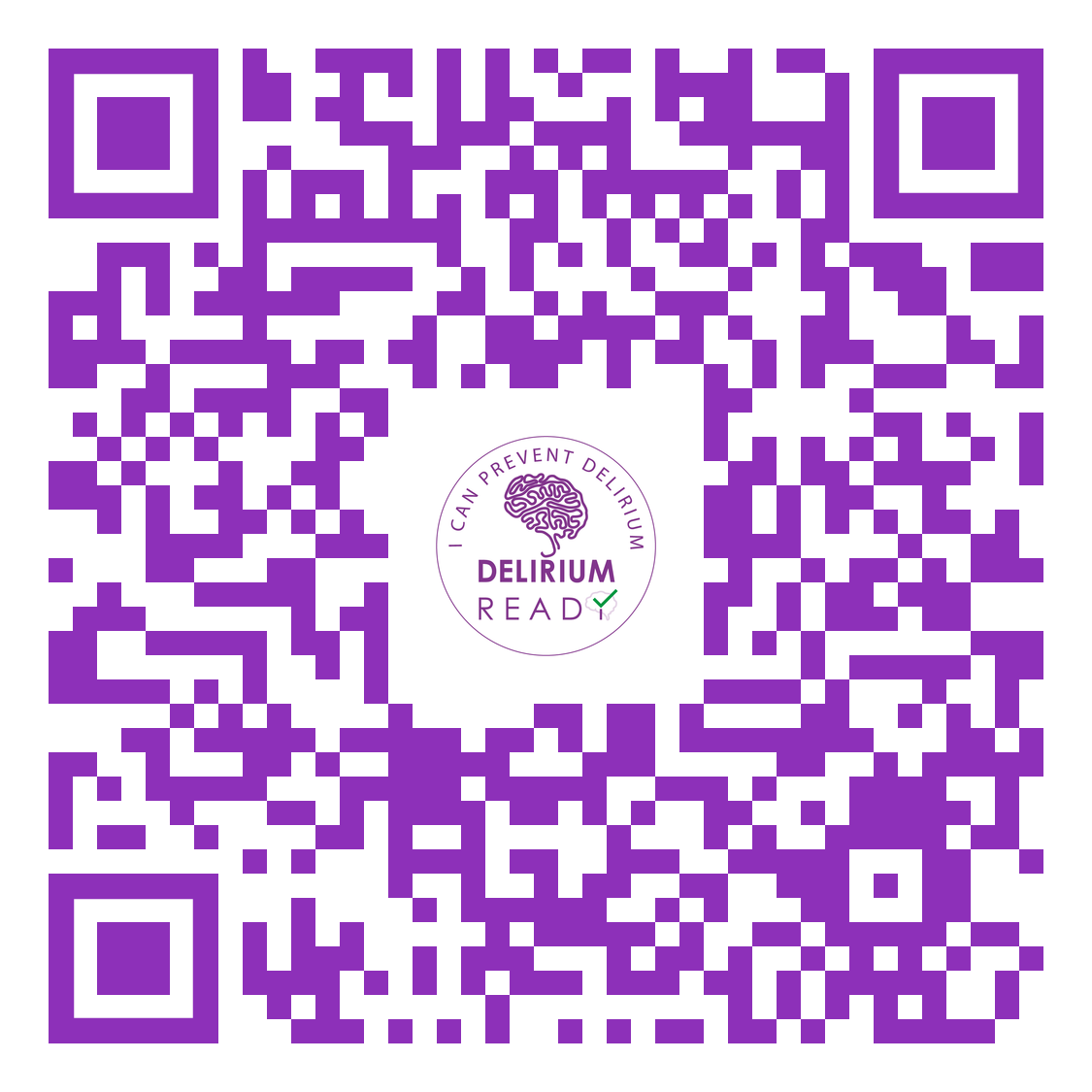 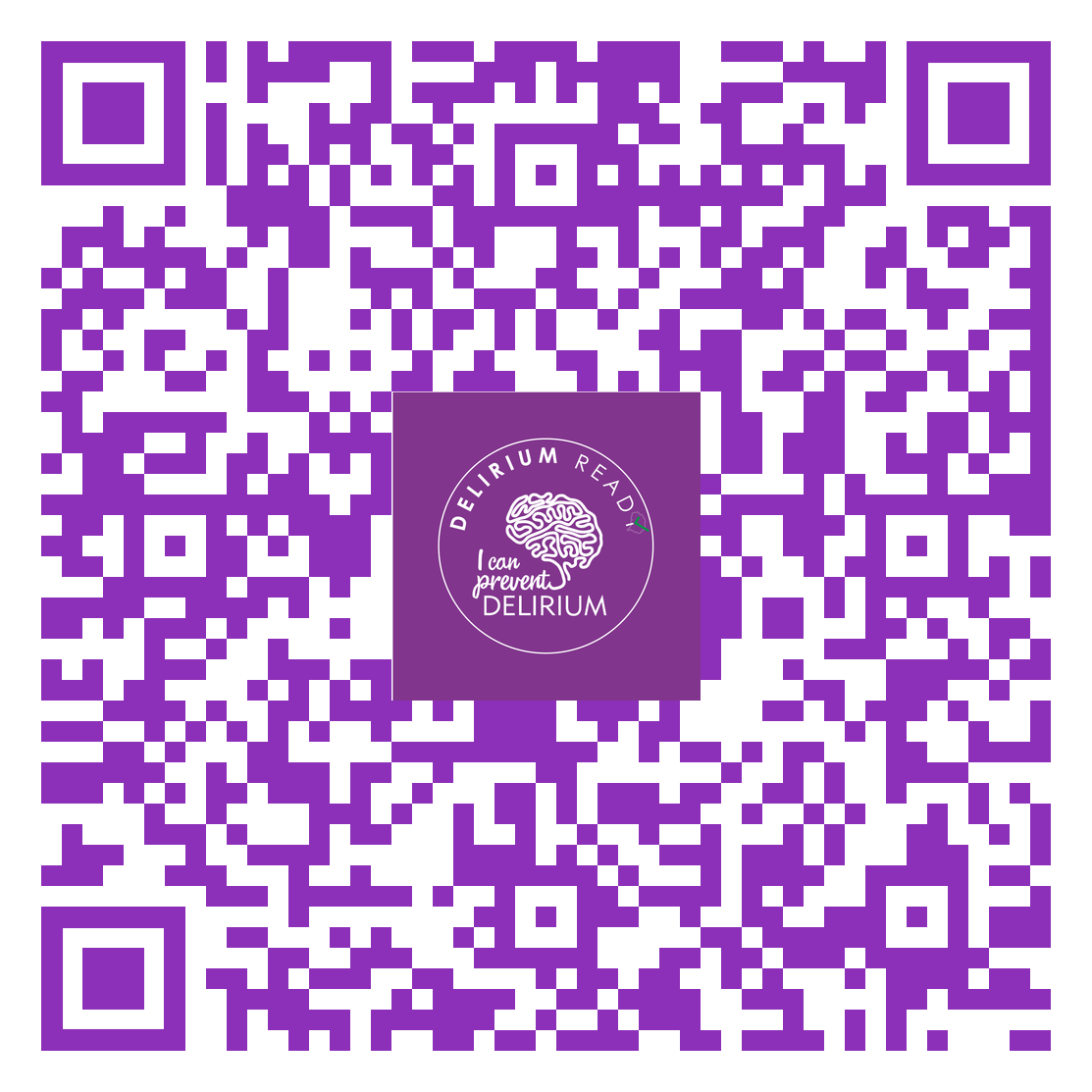 ResourcesGoogle – HEE NE Delirium
Take Home….
Delirium can be prevented / Risk Reduction
Try non-pharmacological approach before considering any medications
Delirium is a risk factor for Dementia and please do not forget delirium superimposed dementia
Delirium is everybody’s Business
15 March 2023
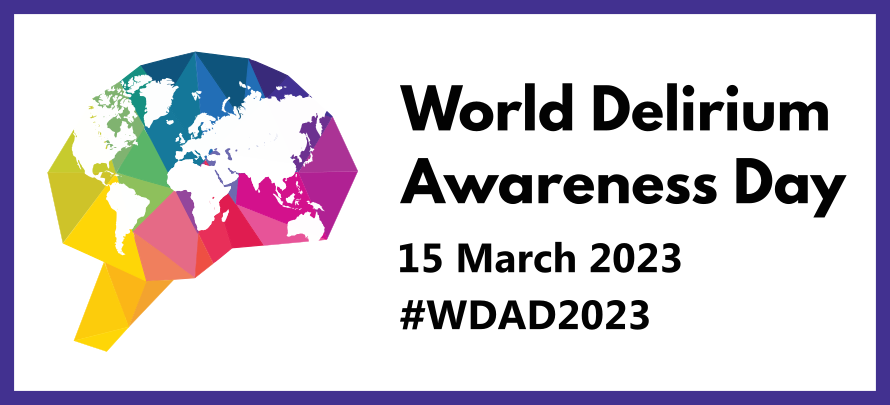 #WDAD2023
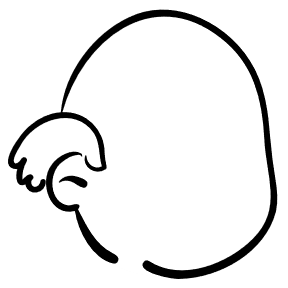 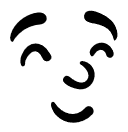 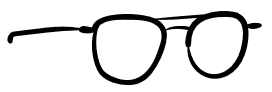 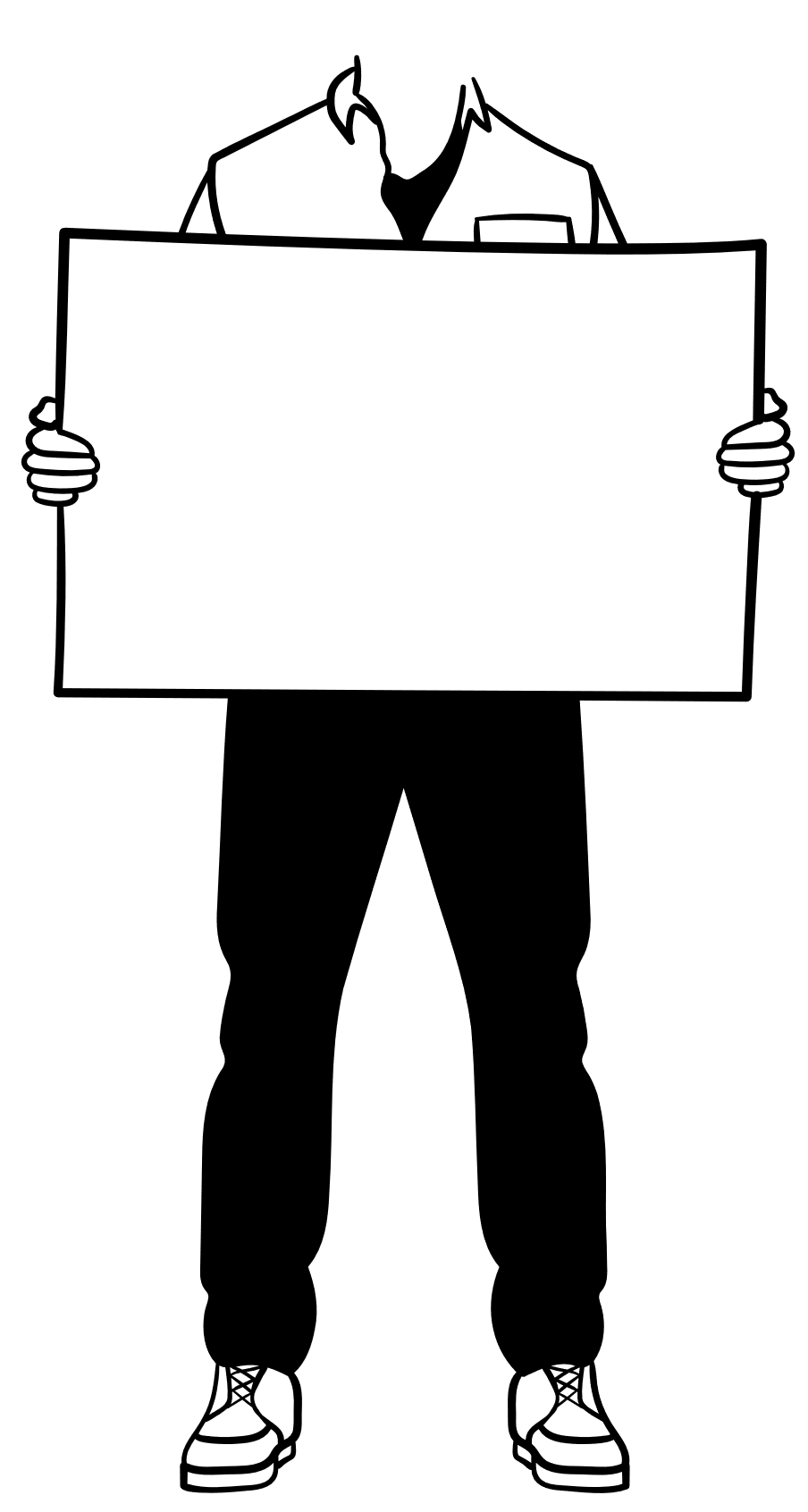 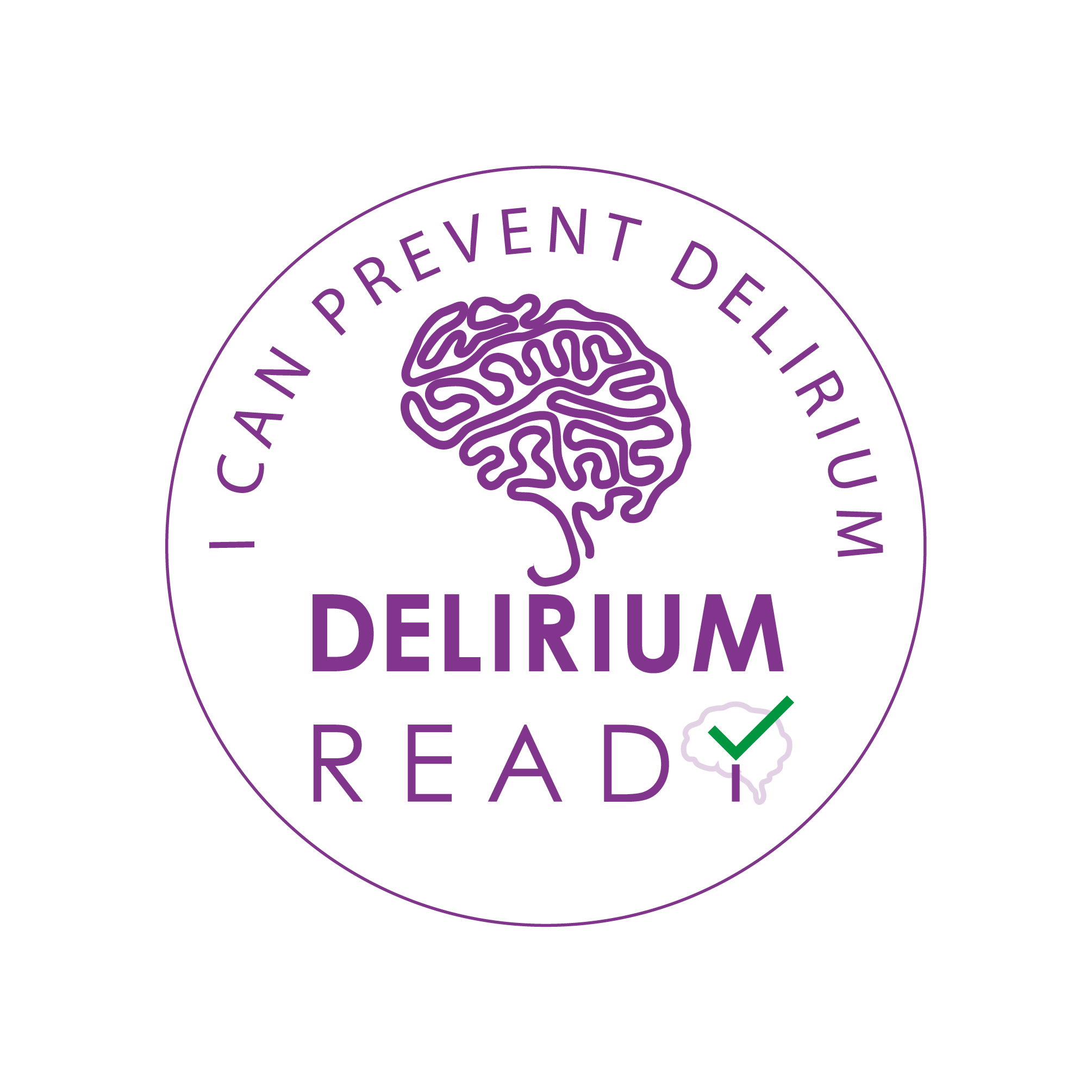 Thank You.
Thank You
@DeliriumKrish
@Fix_psych
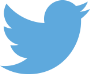 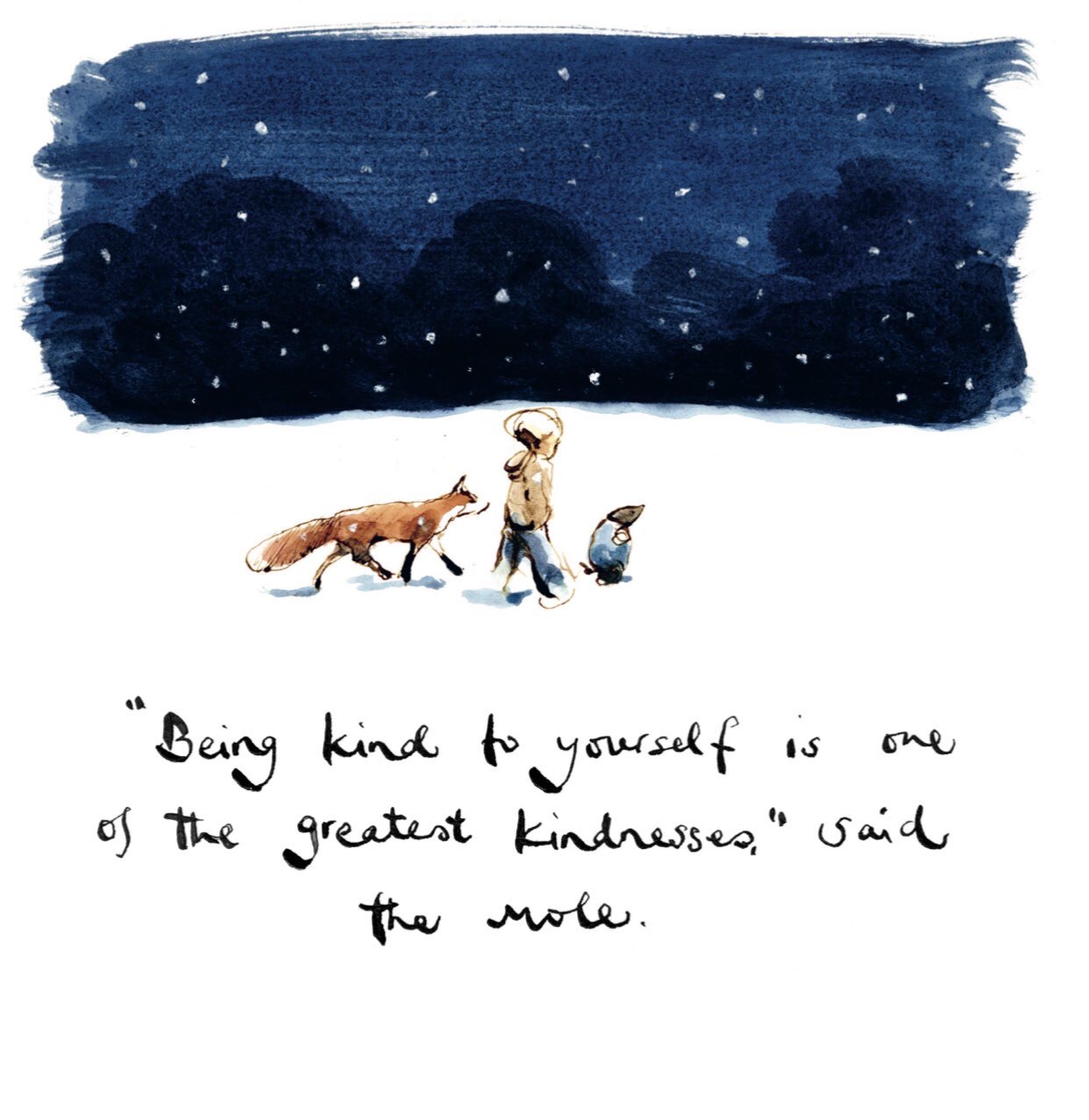 Thank You
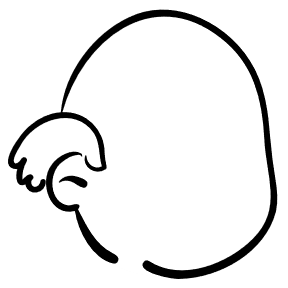 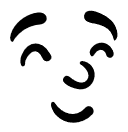 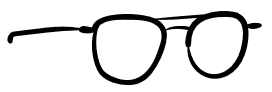 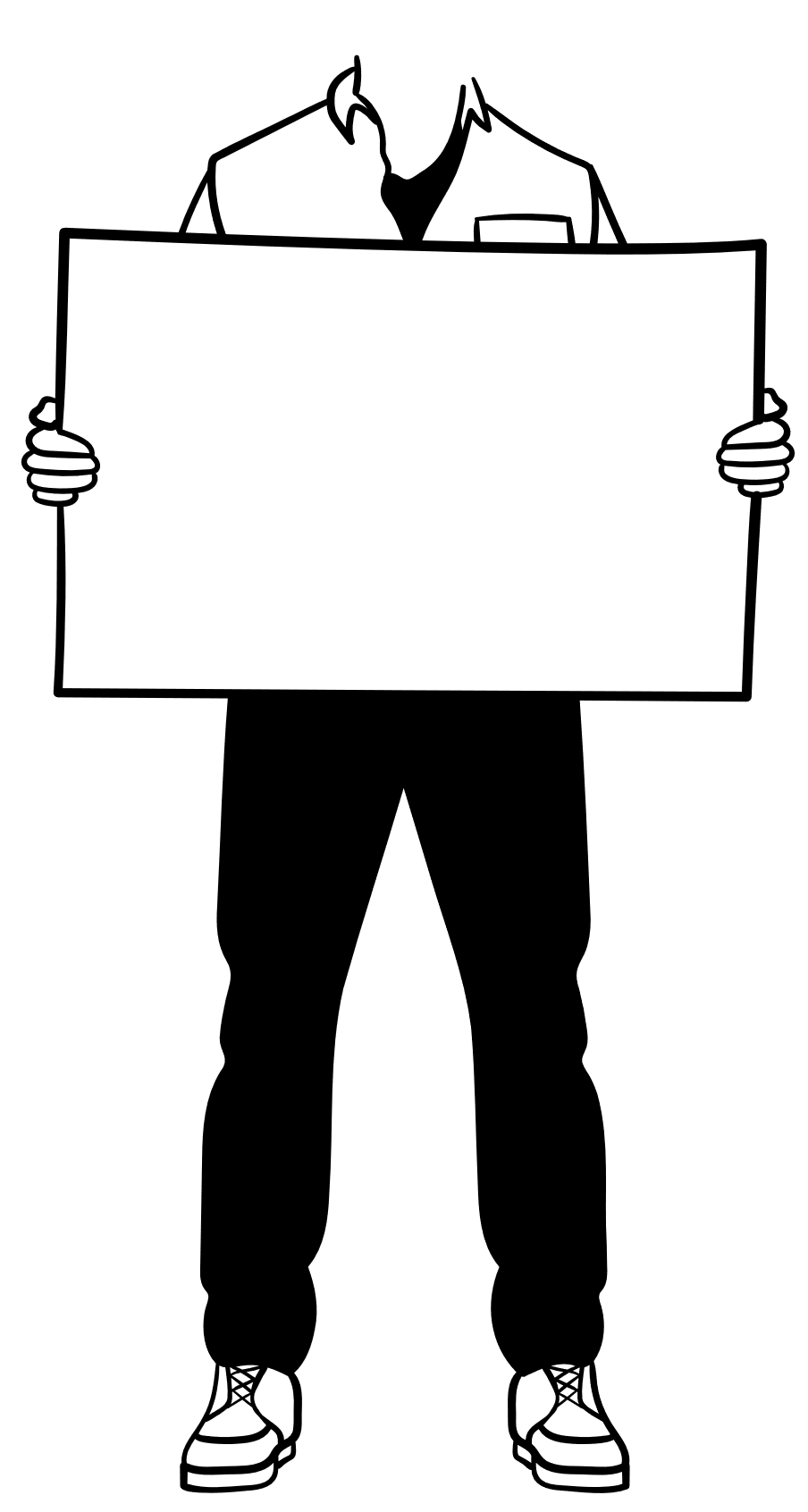 @DeliriumKrish
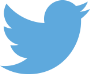 Thank You.
@charliemacksey